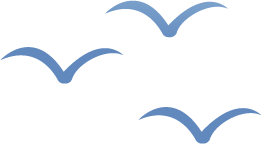 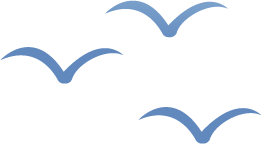 Tiếng ViệtBài 21: Những cánh buồmTiết 1: Đọc
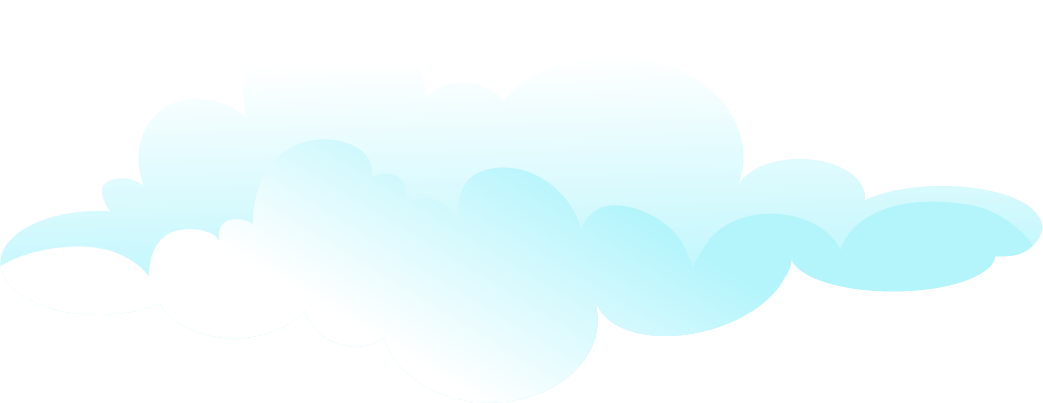 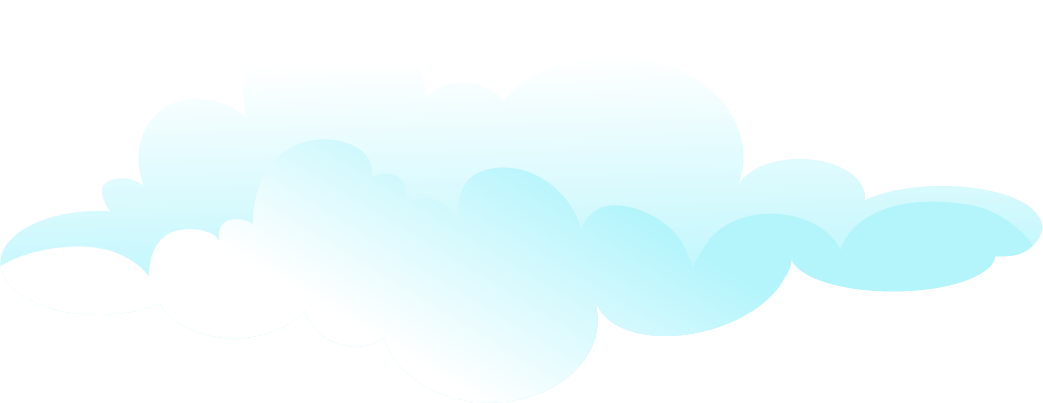 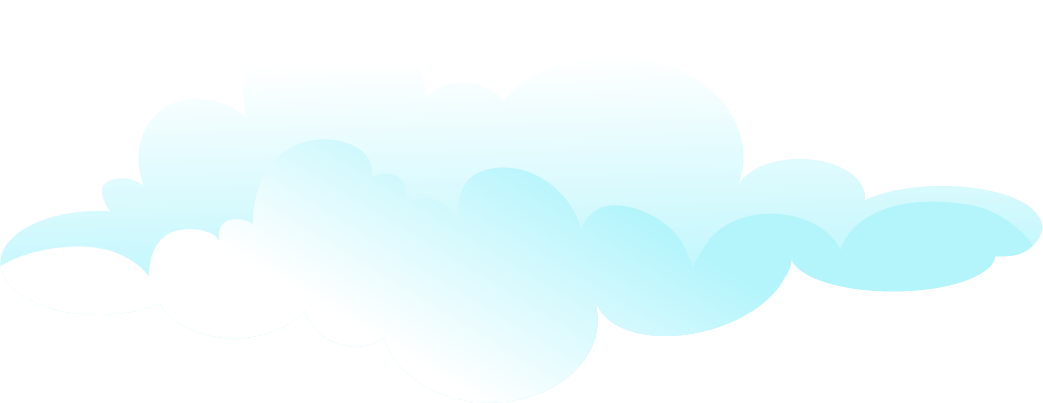 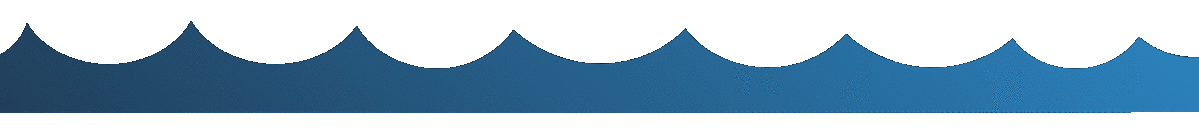 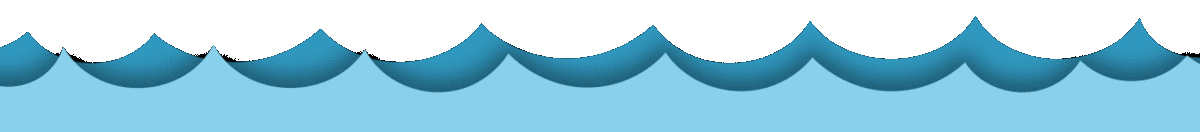 KHỞI ĐỘNG:
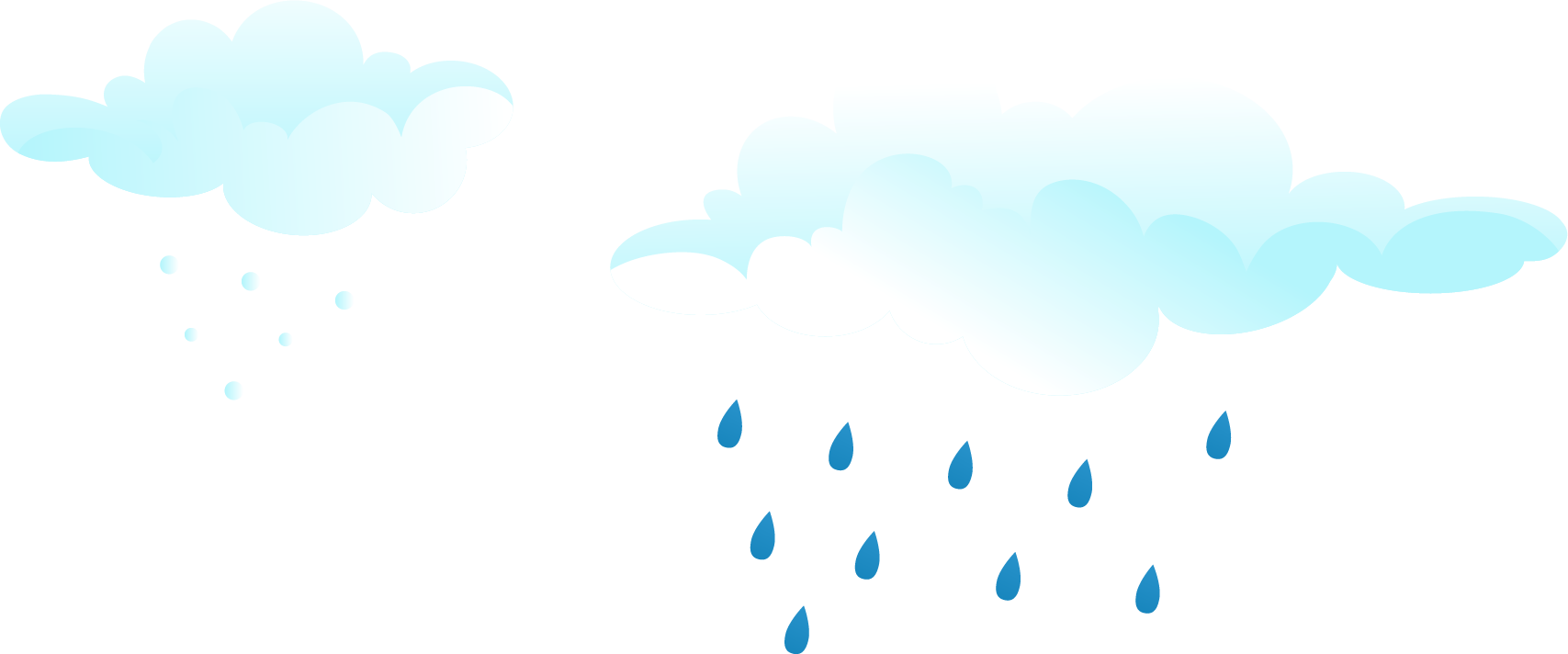 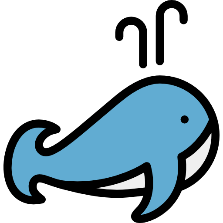 Tìm lời giải cho câu đố dưới đây:
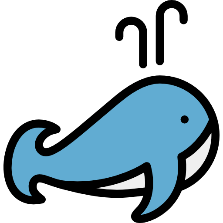 Bến sông bờ suối là nhà
Gọi con, gọi chiếc vẫn là một thôi
Nối hai bờ đỡ xa xôi
Ngày đêm đưa khách đón người qua sông.
               (Là gì?)
.
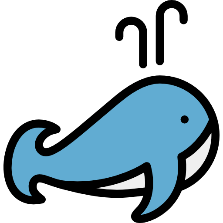 Chiếc thuyền (con thuyền)
Khám phá
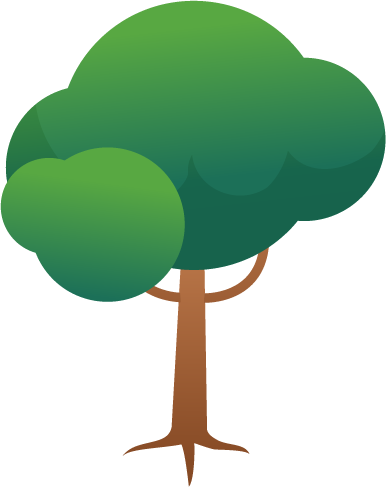 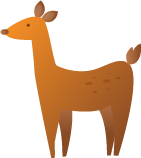 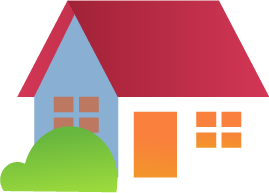 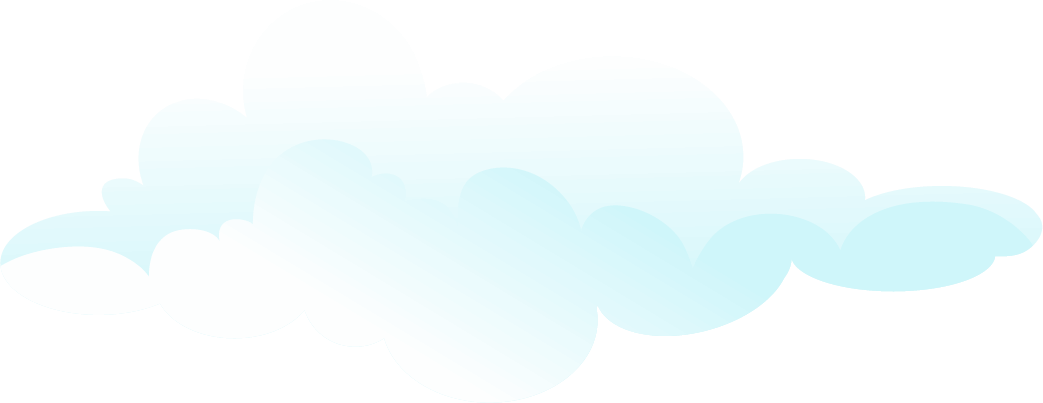 Những cánh buồm
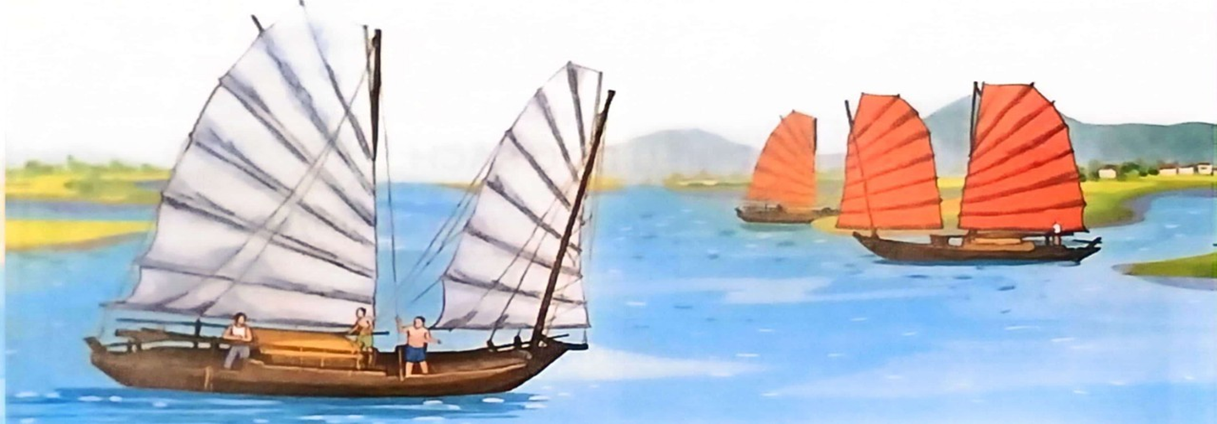 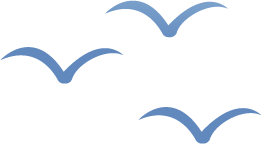 Luyện đọc
Chia đoạn:
Bài chia làm 5 đoạn, mỗi lần xuống dòng là 1 đoạn
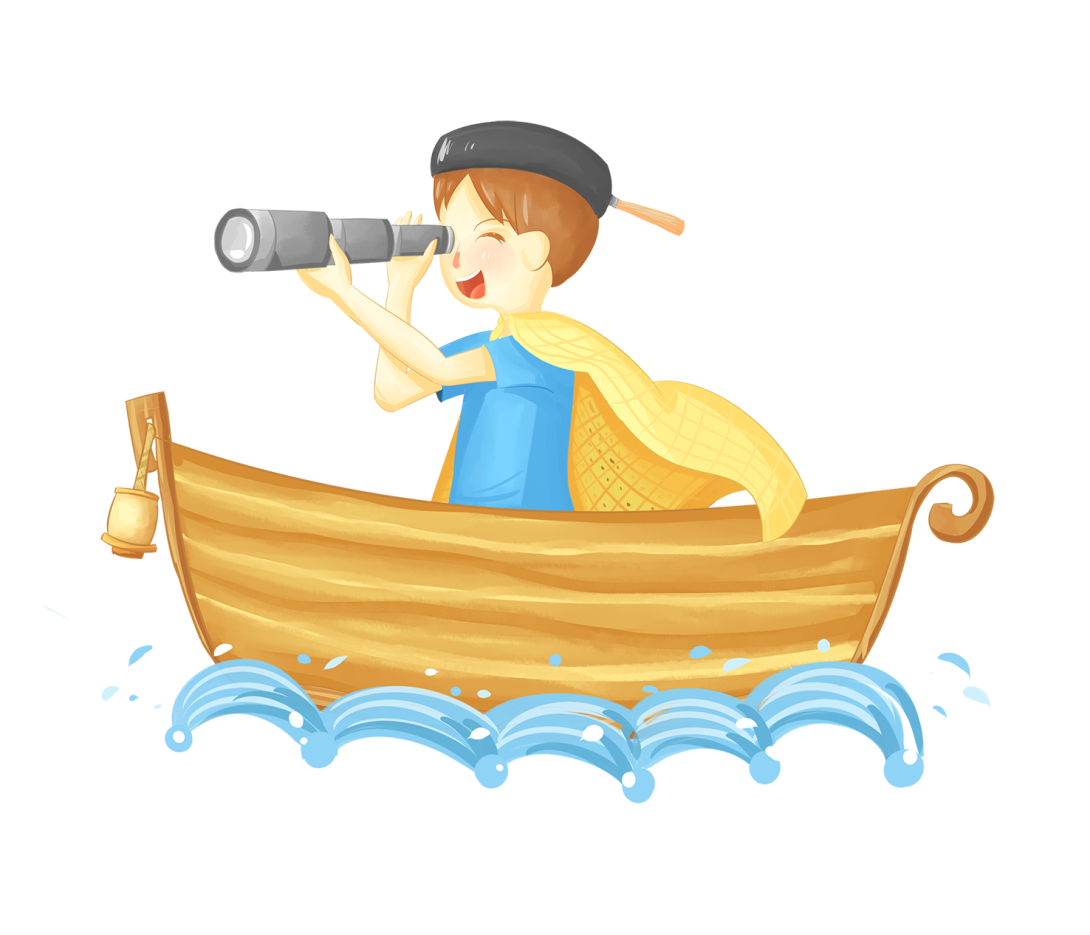 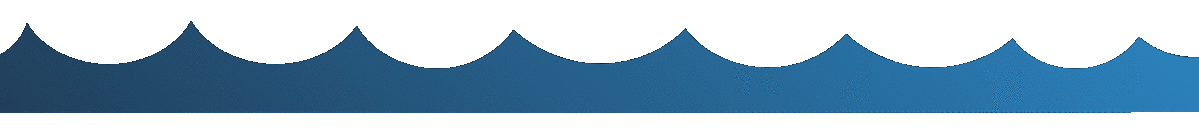 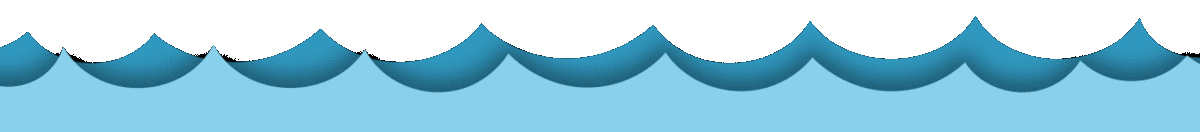 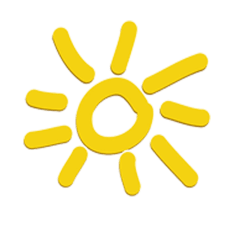 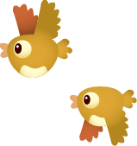 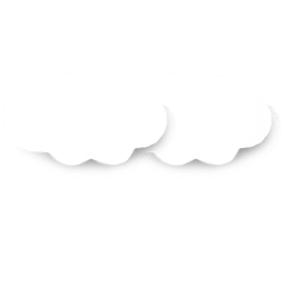 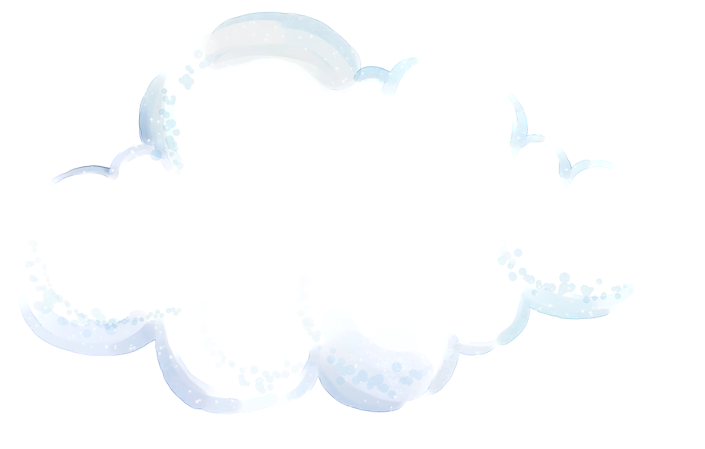 Luyện đọc nối tiếp đoạn
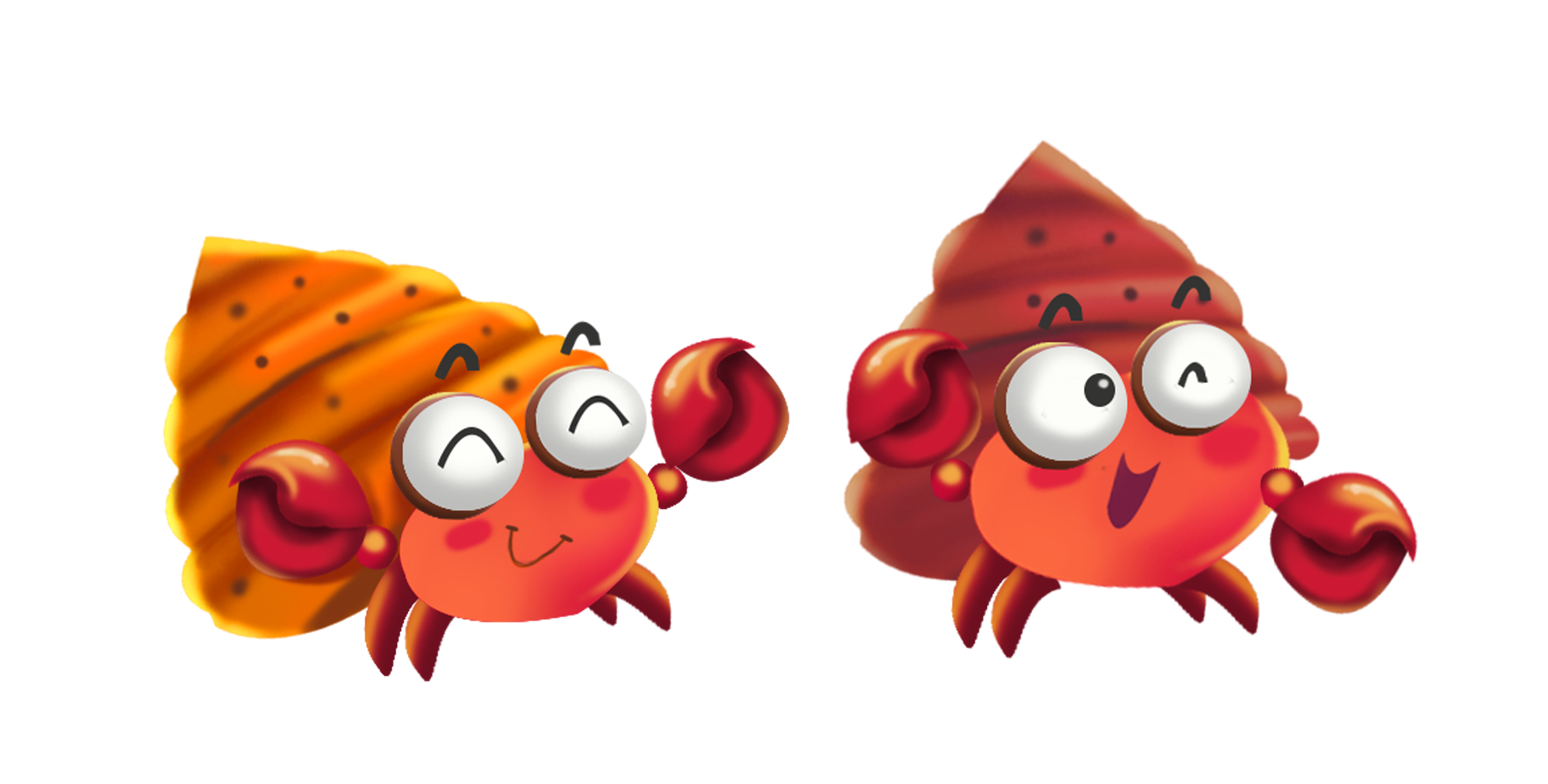 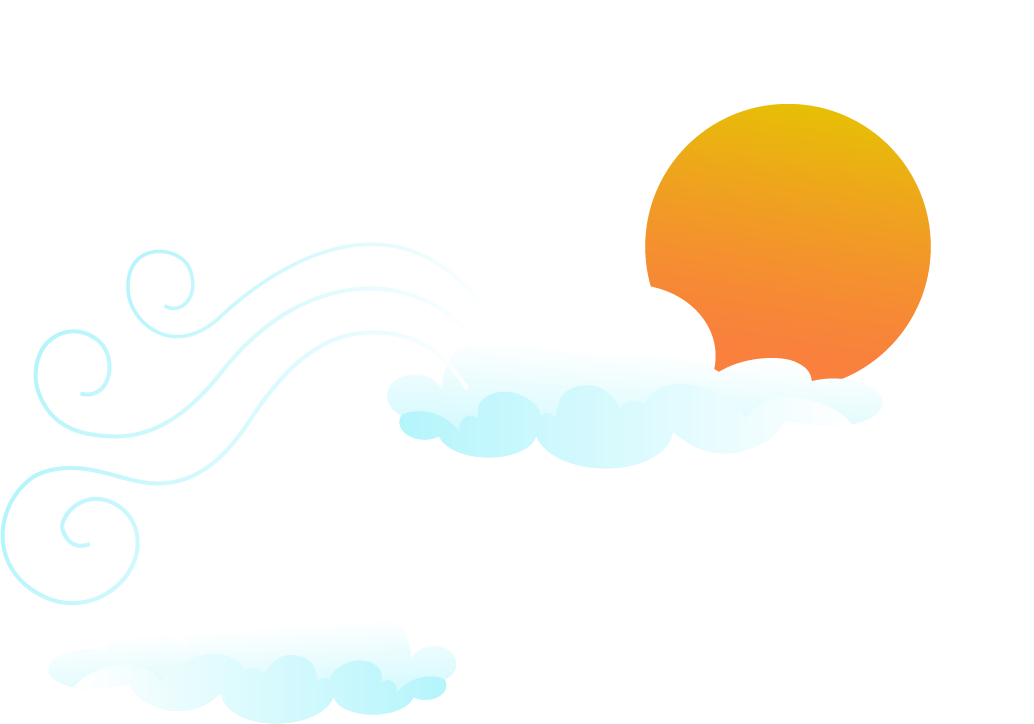 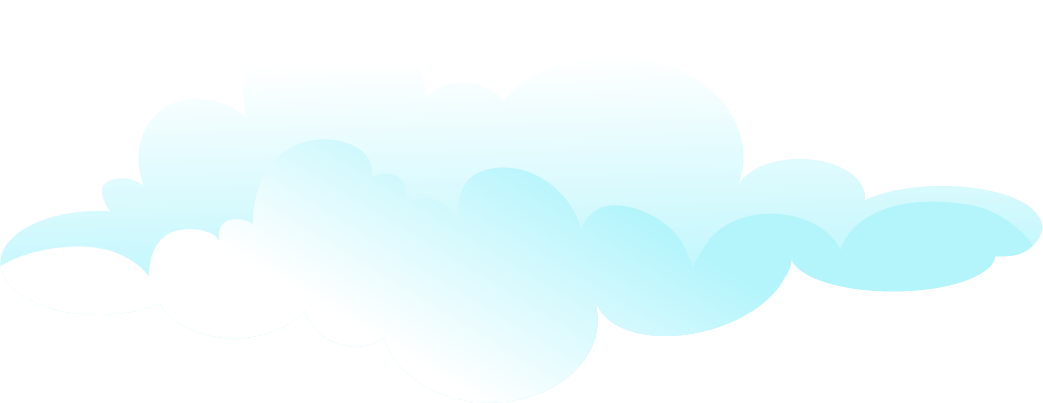 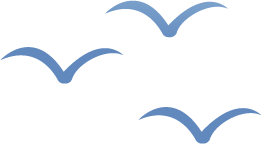 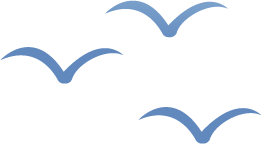 rong chơi,
phẳng lặng,
mui thuyền,
gào thét,
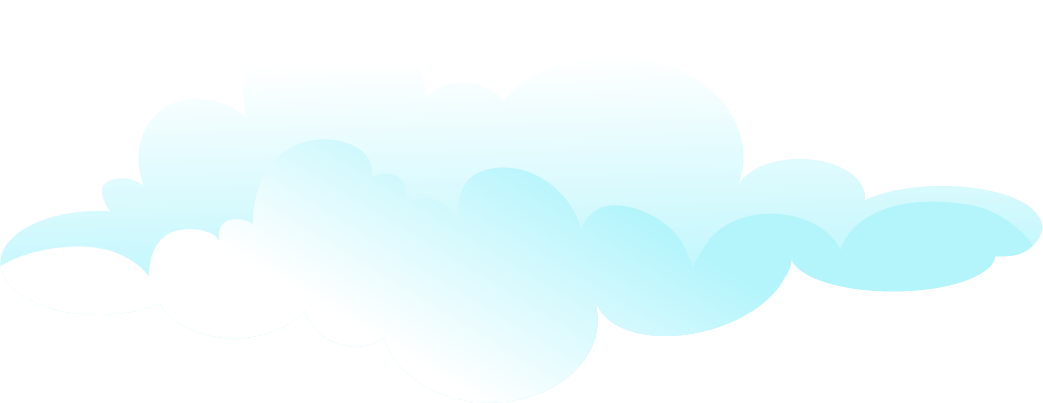 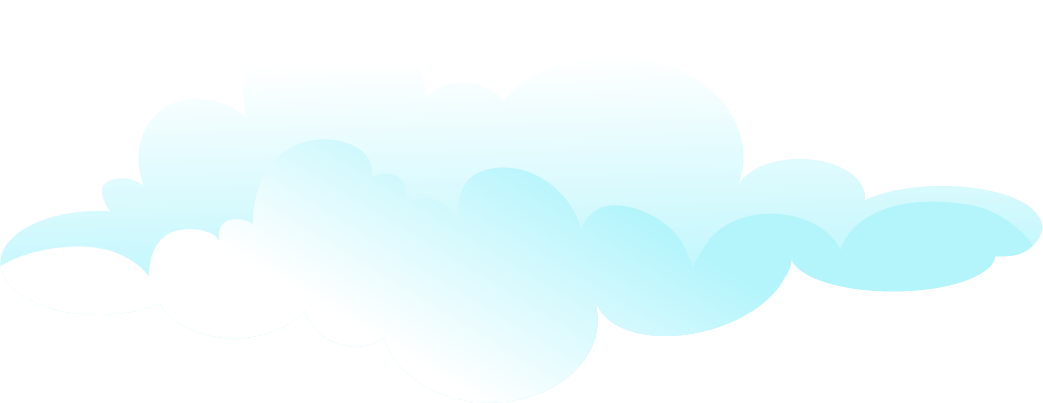 Không hiểu lúc ấy /cánh buồm suy nghĩ gì/ trong khi gió ra sức gào thét/ và mưa tuôn như trút.//
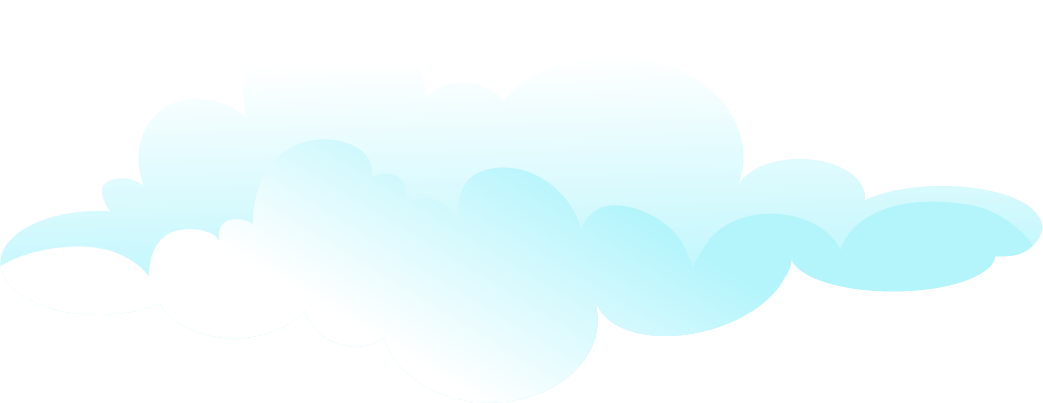 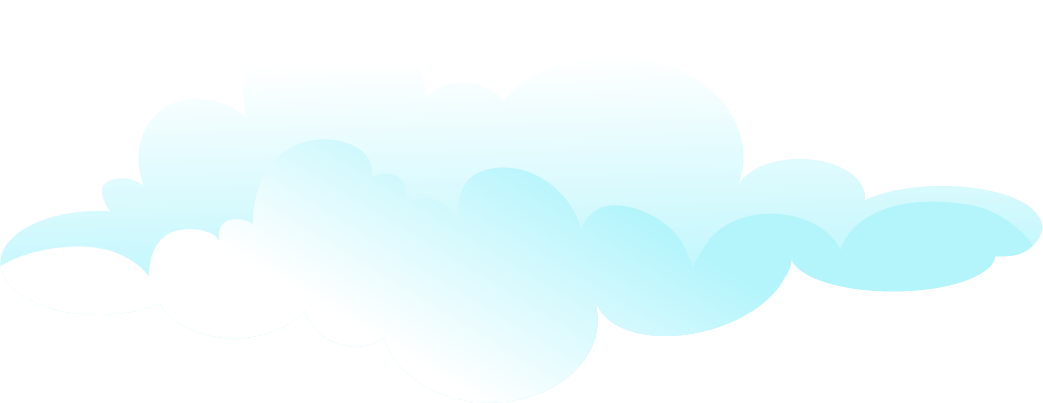 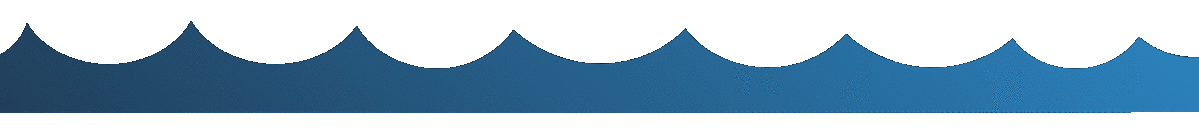 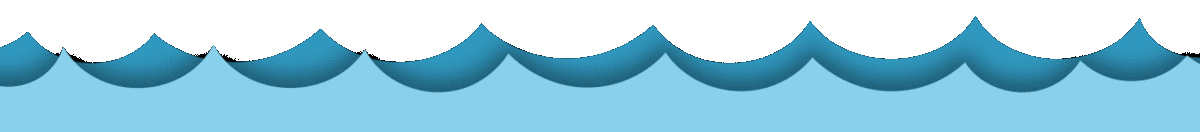 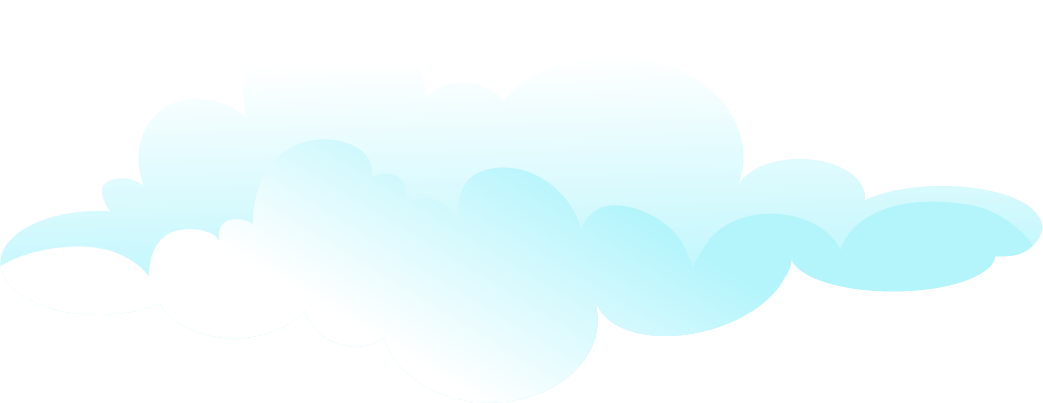 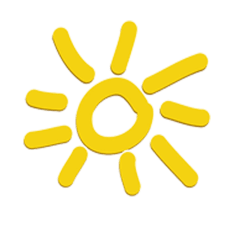 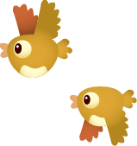 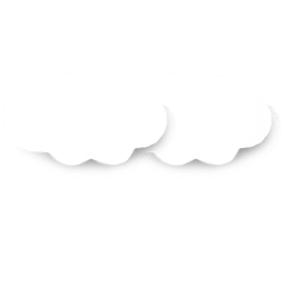 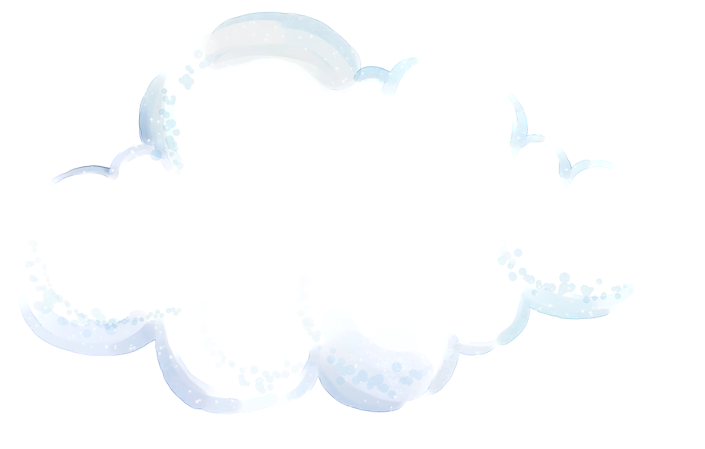 Luyện đọc nối tiếp đoạn
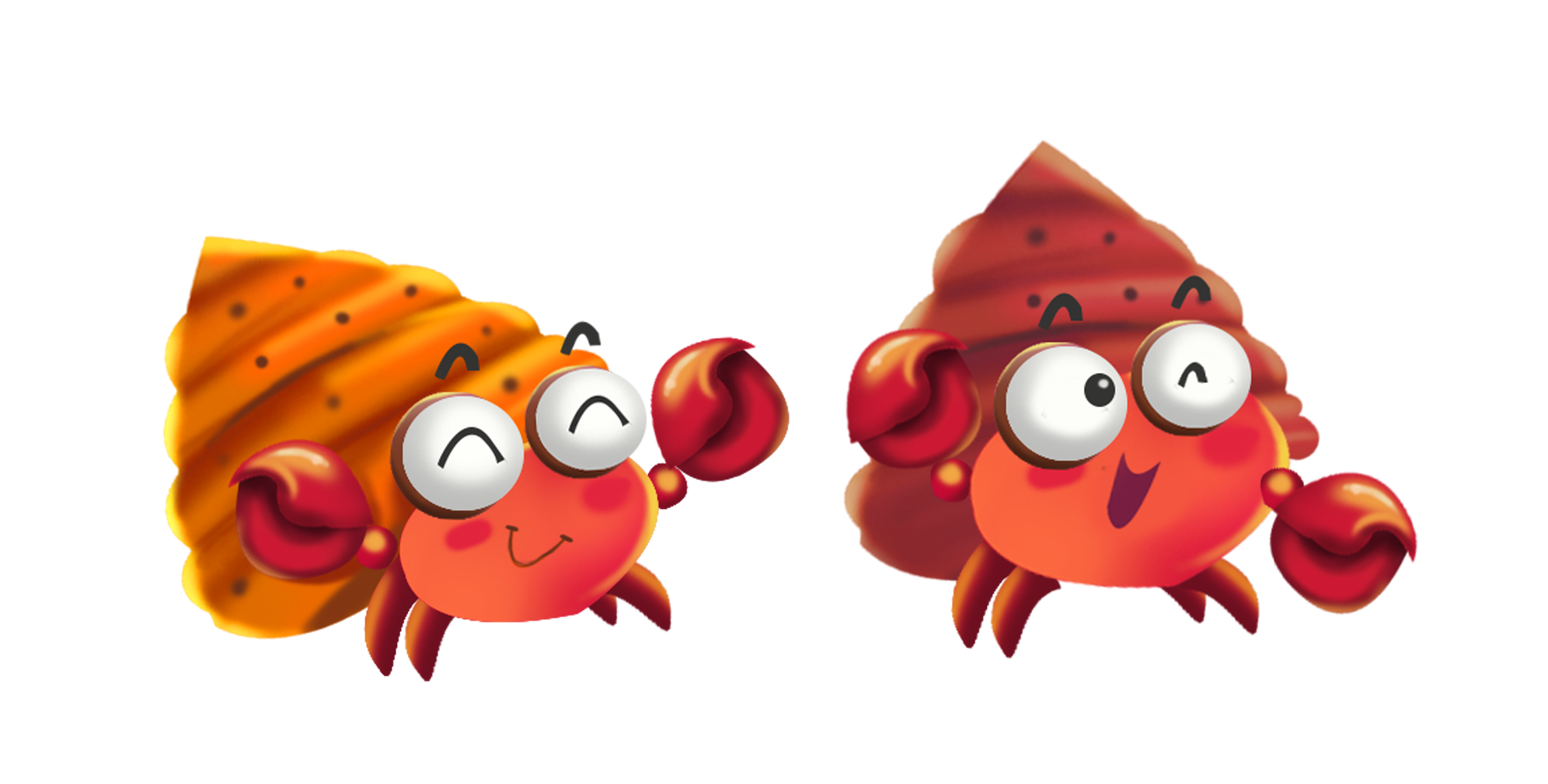 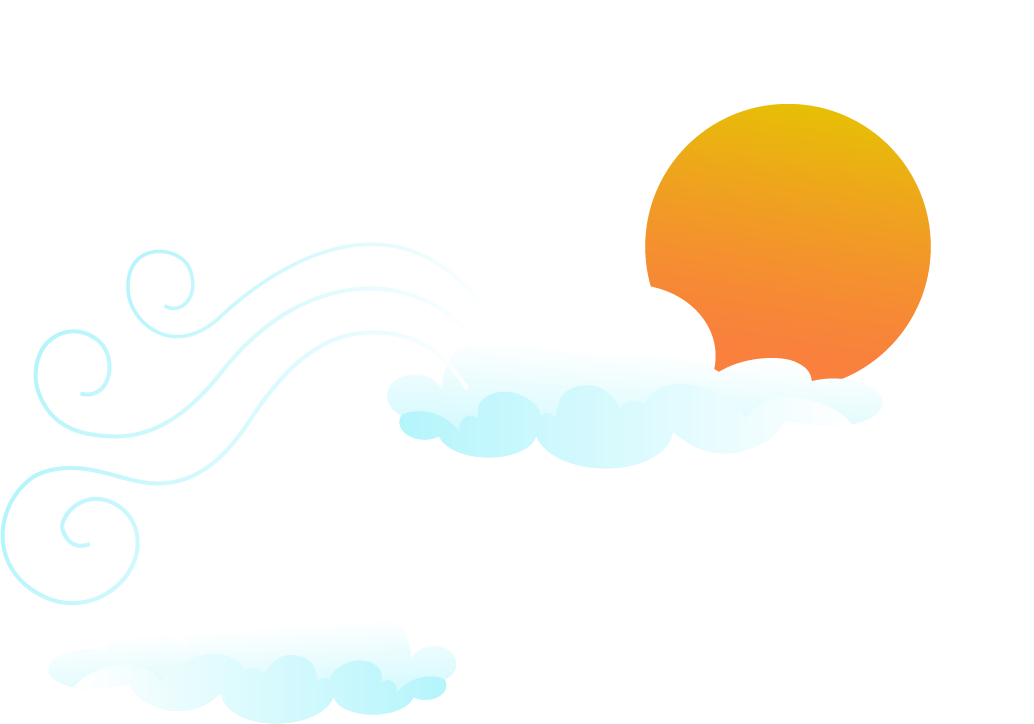 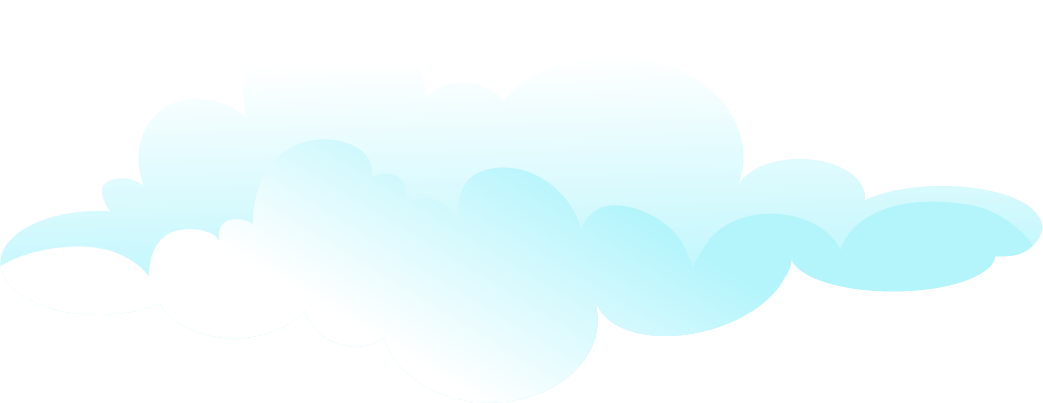 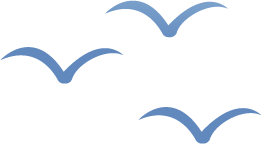 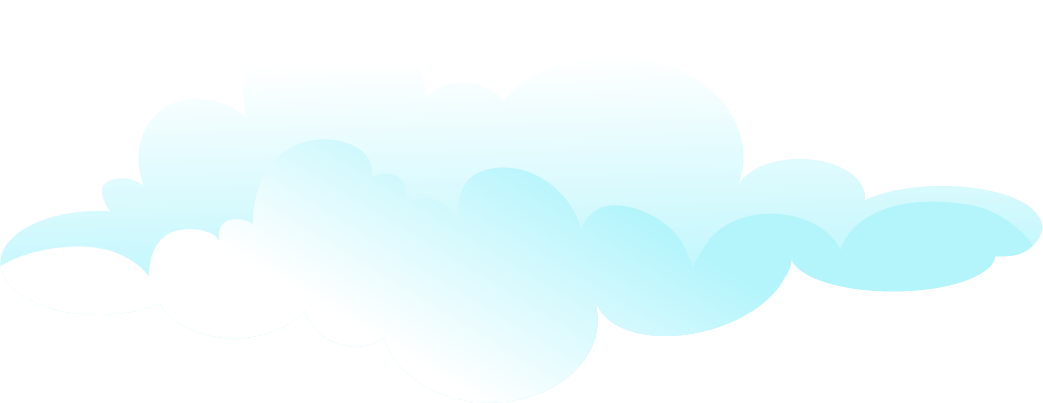 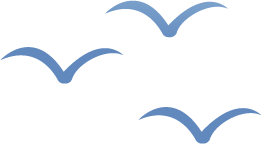 Từ ngữ
cánh buồm
: tấm cói hoặc vải rộng hứng gió cho thuyền đi.
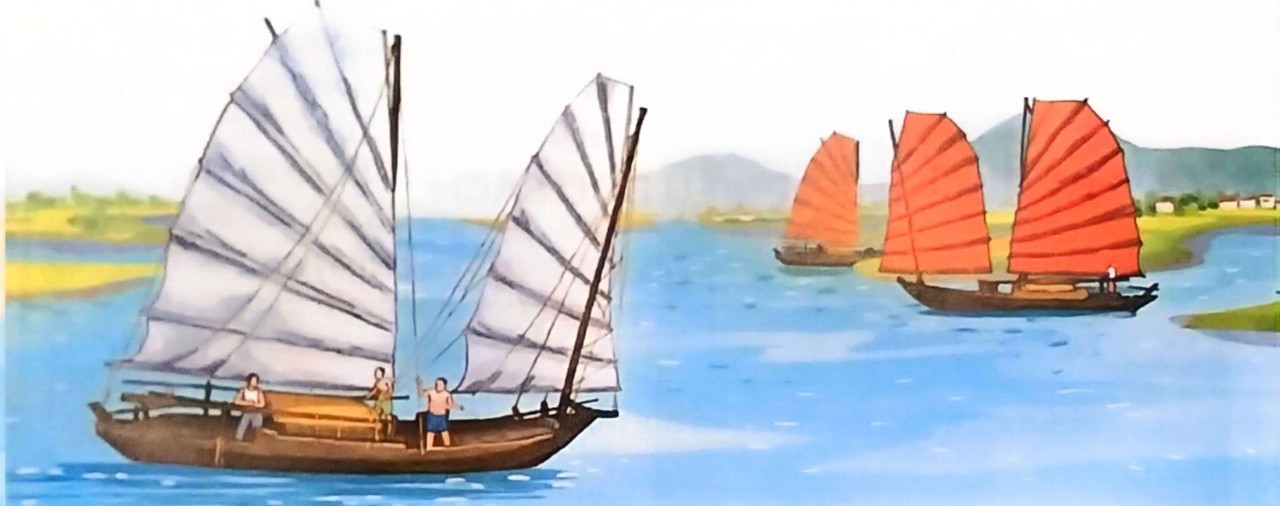 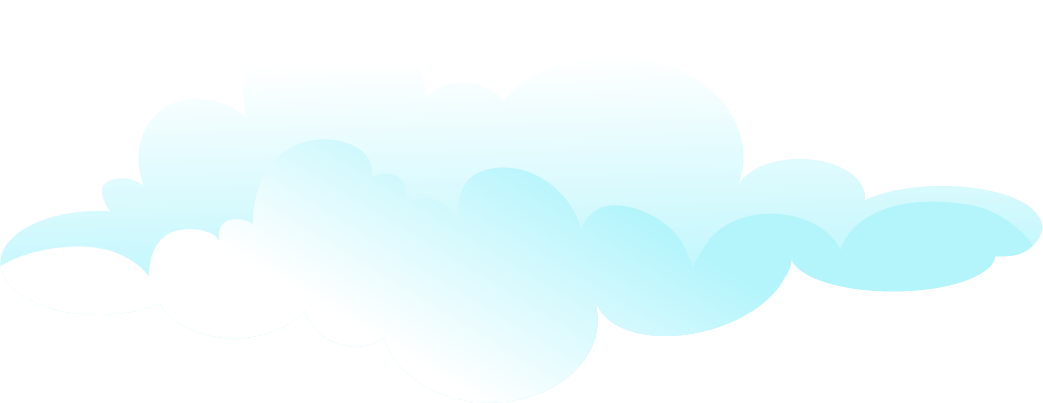 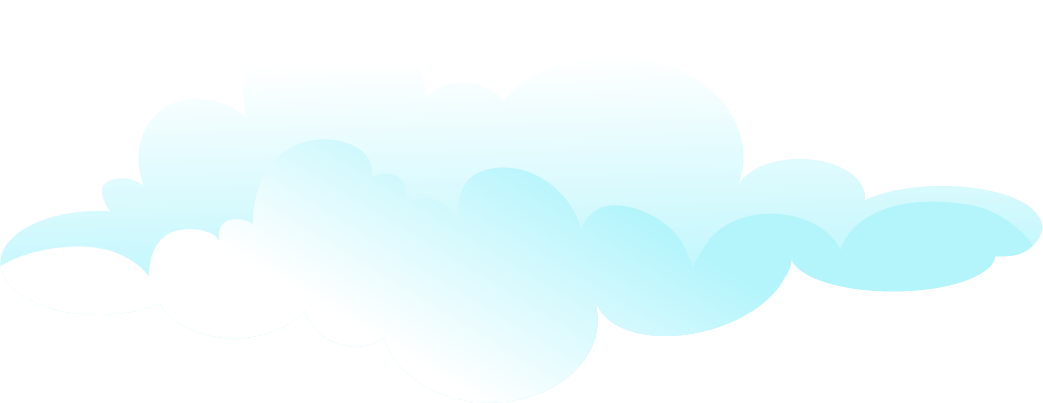 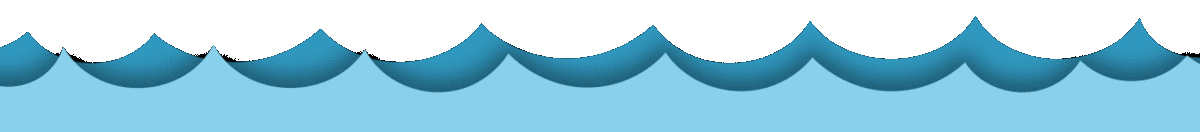 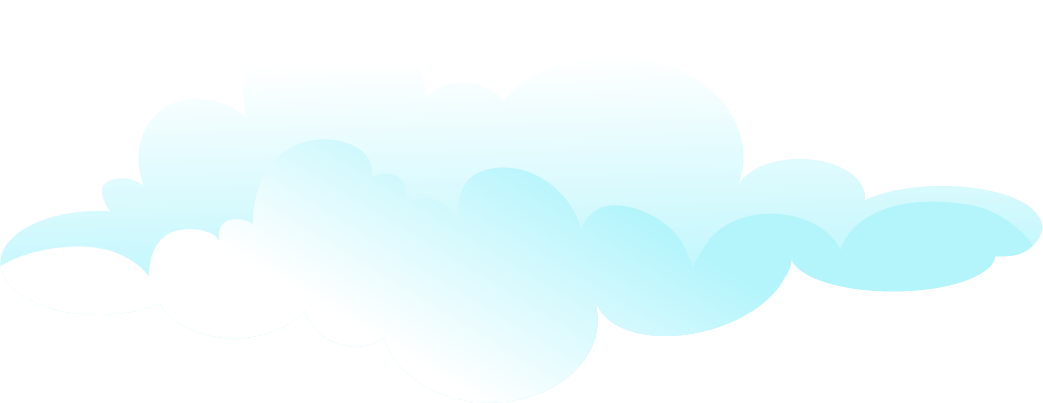 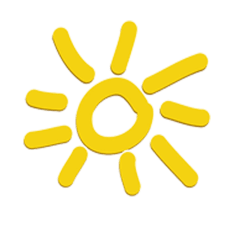 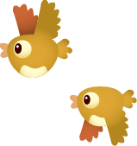 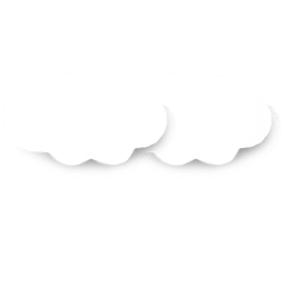 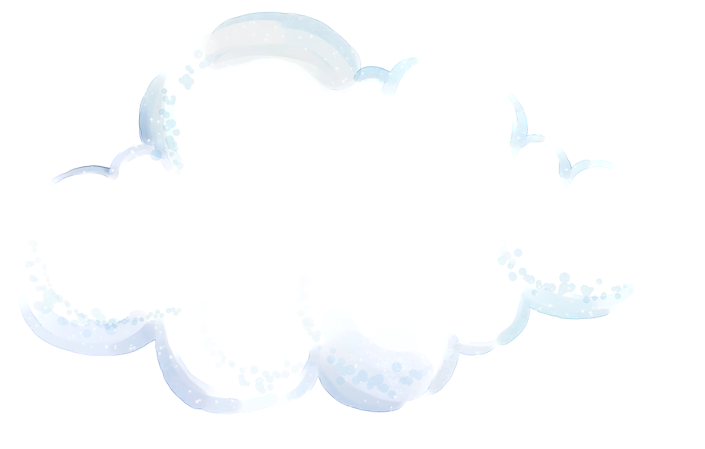 Thi đọc cá nhân
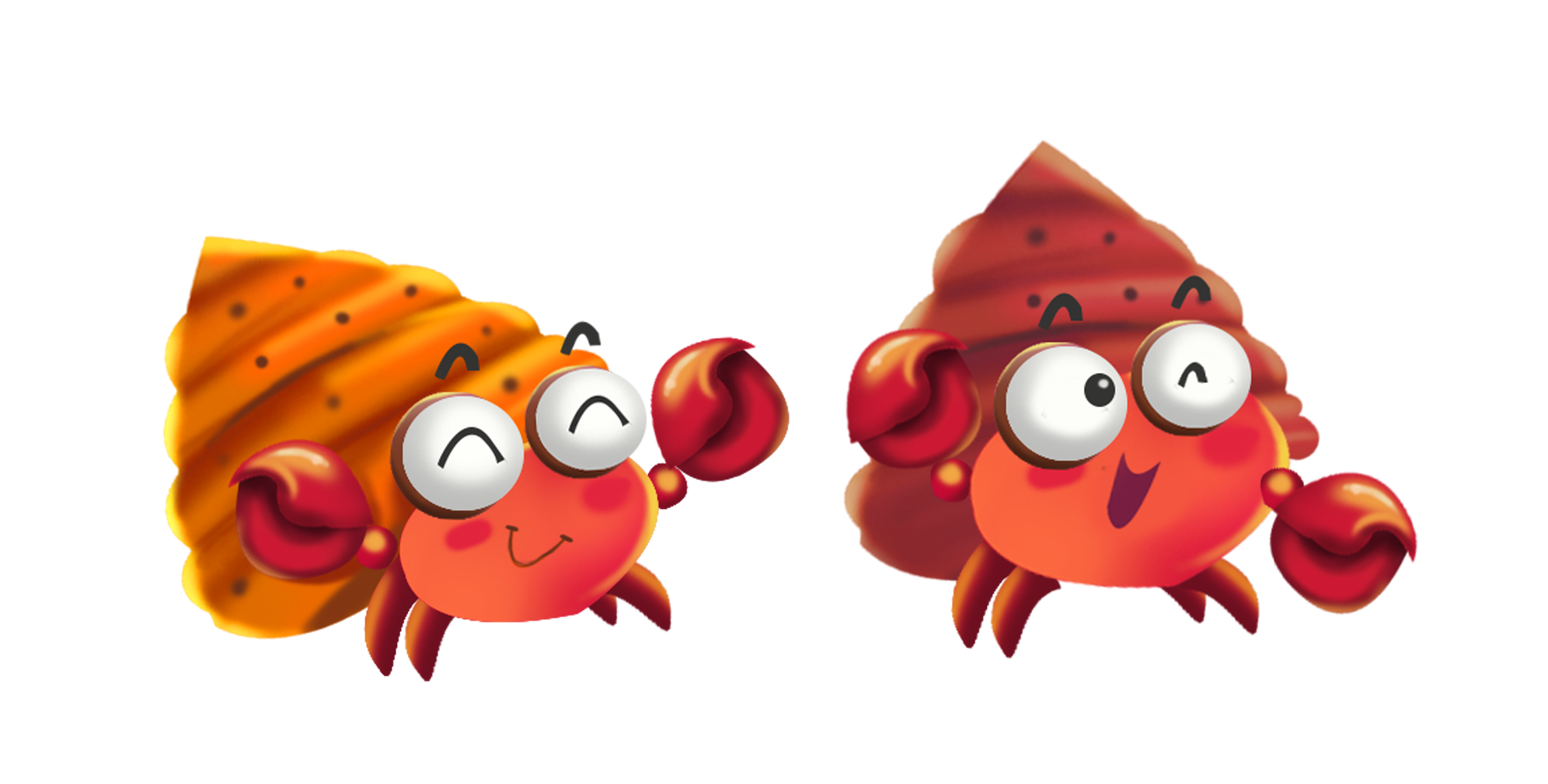 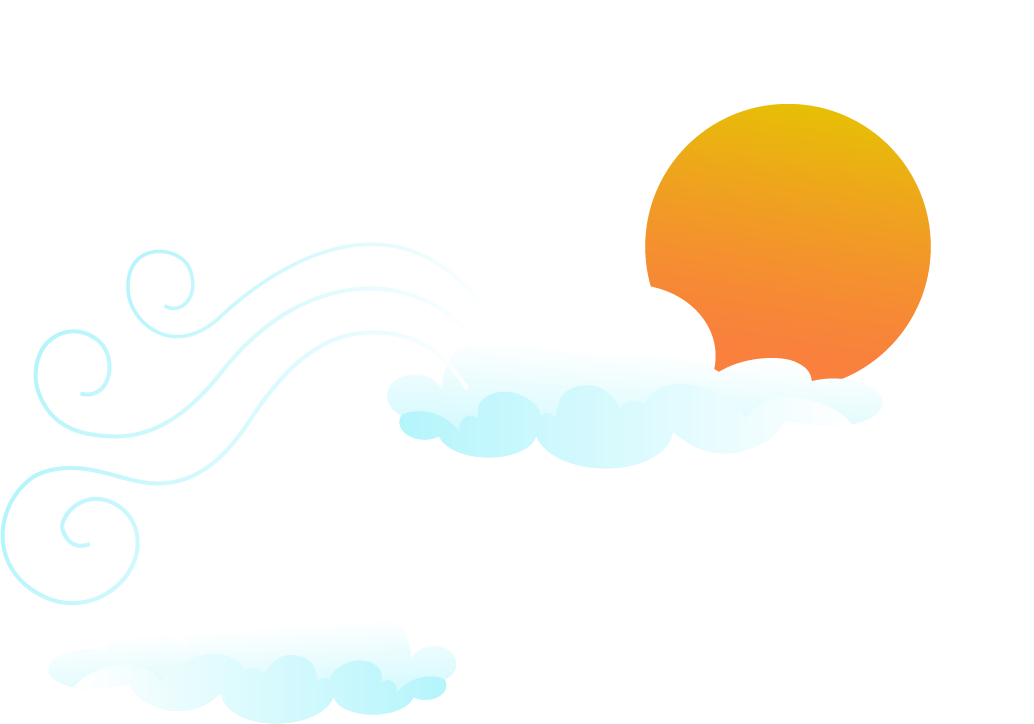 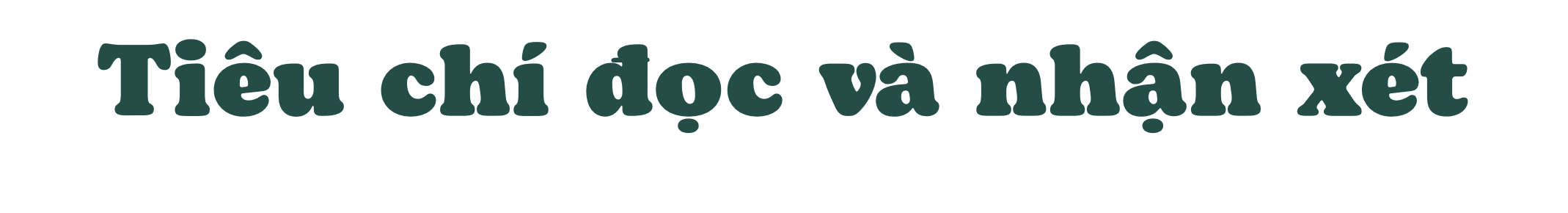 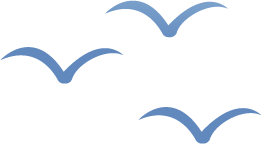 Tiêu chí
Bình thường
Tốt
Rất tốt
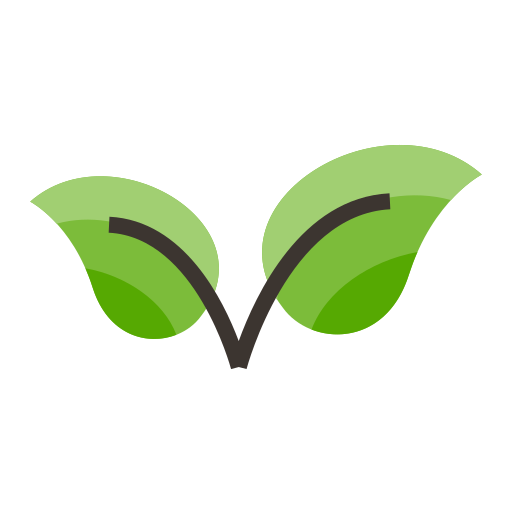 Đọc đúng tiếng, đúng từ, 
lưu loát, mạch lạc
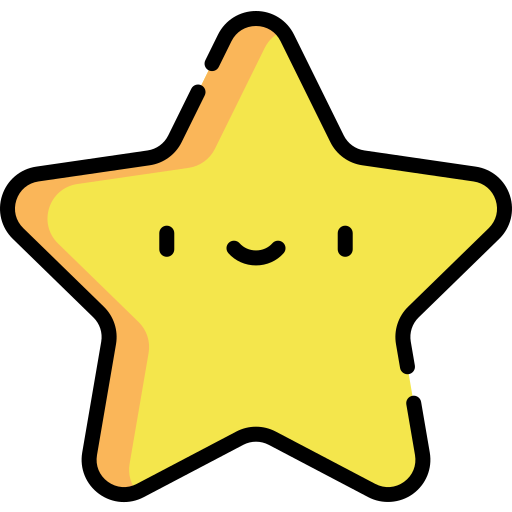 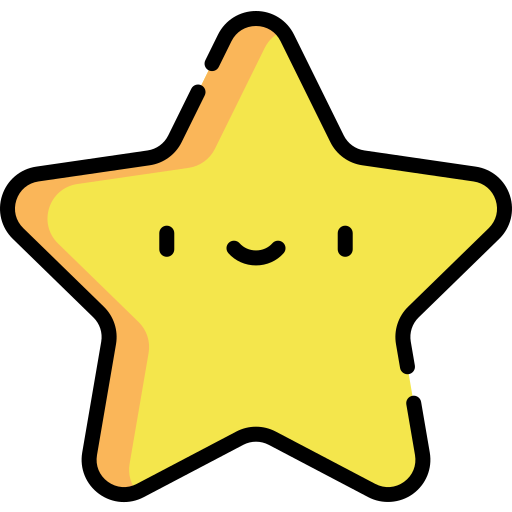 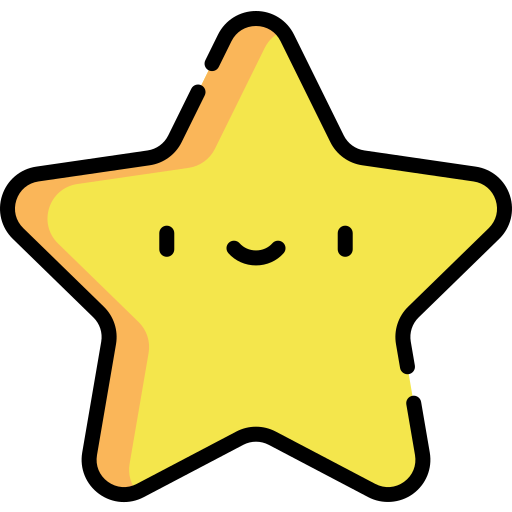 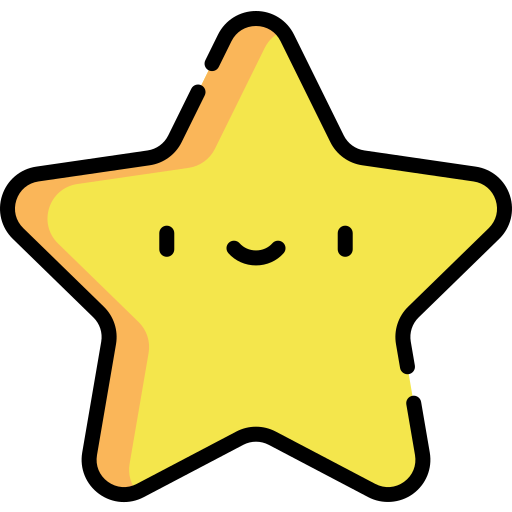 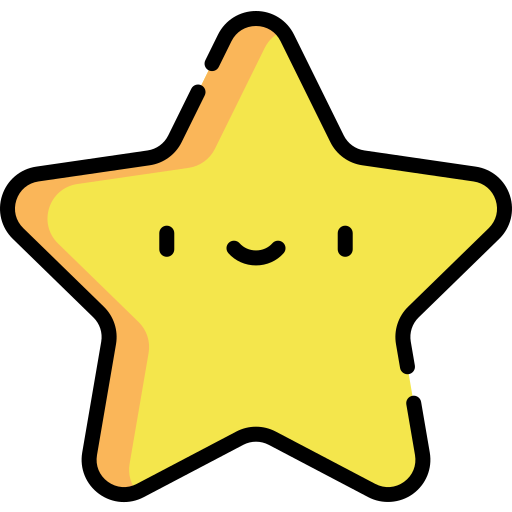 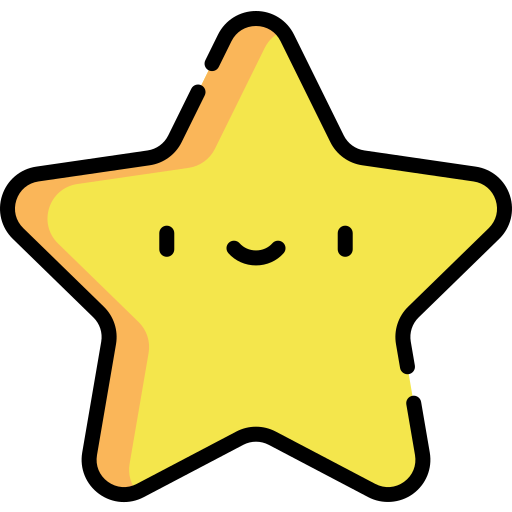 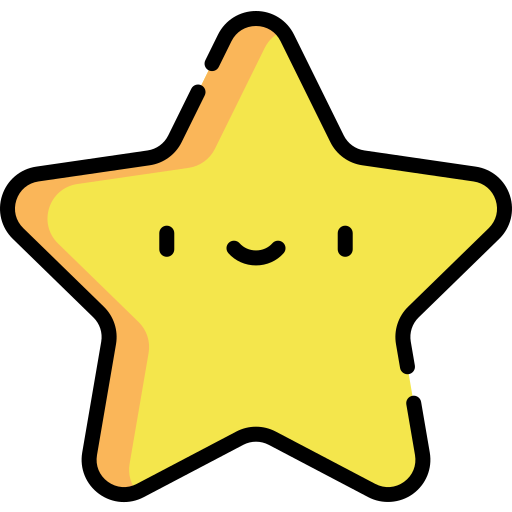 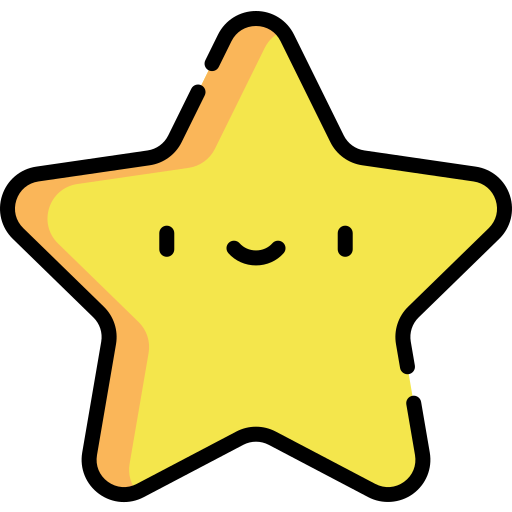 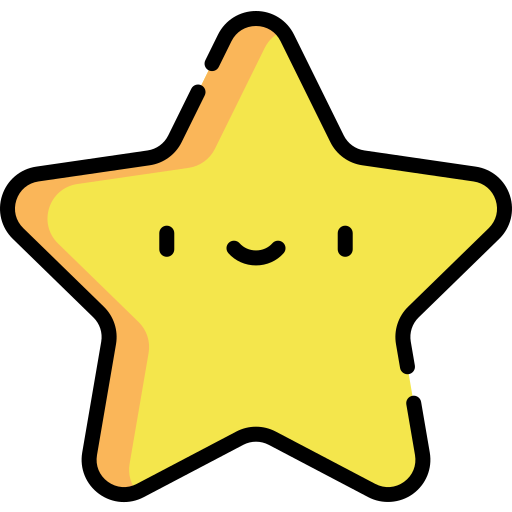 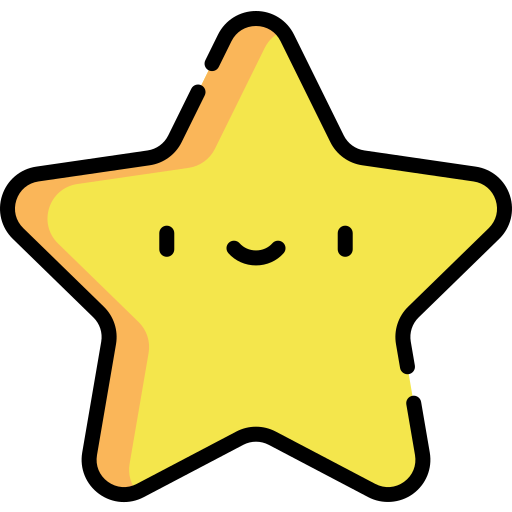 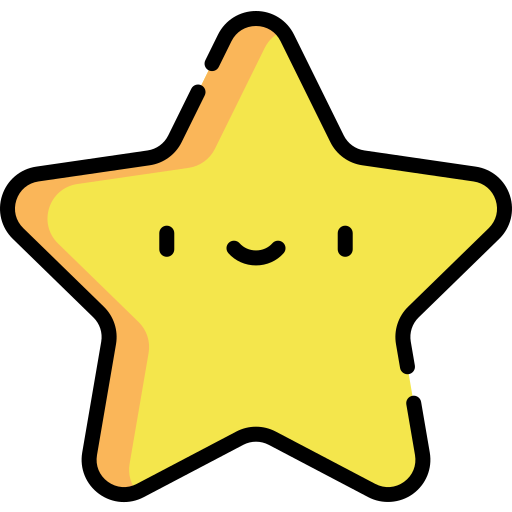 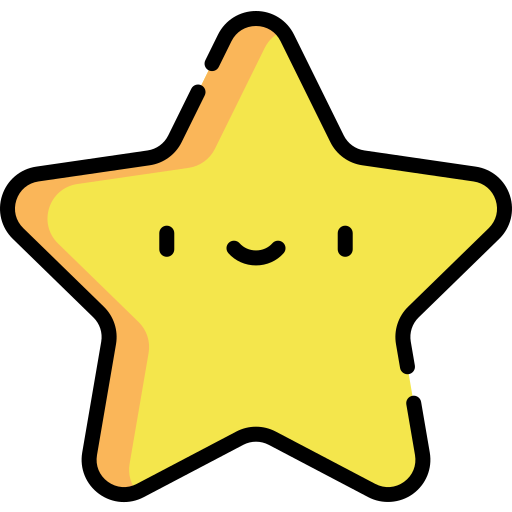 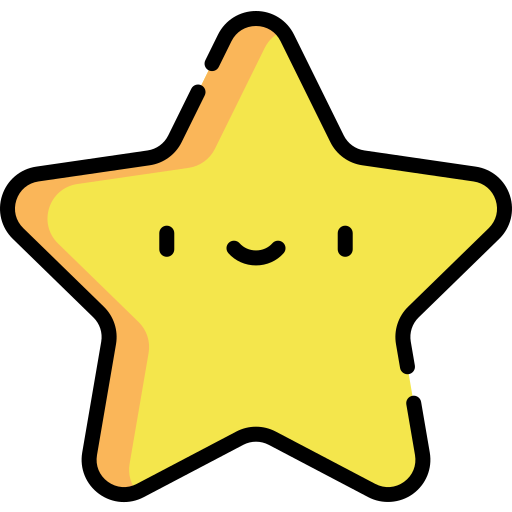 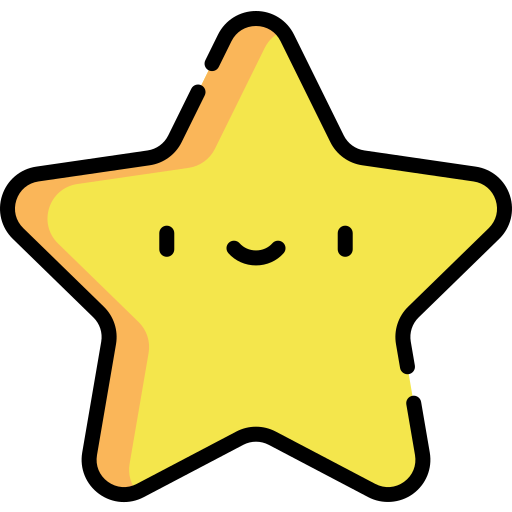 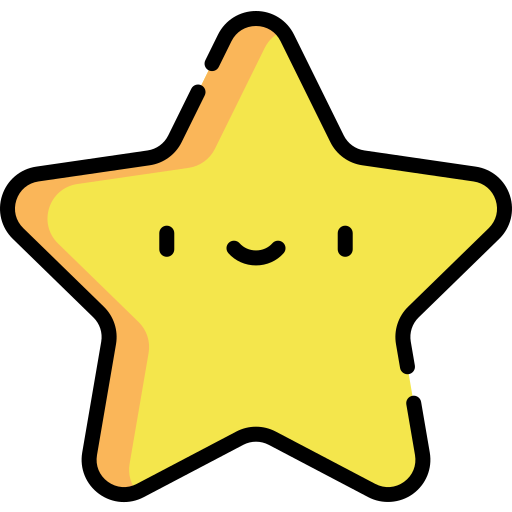 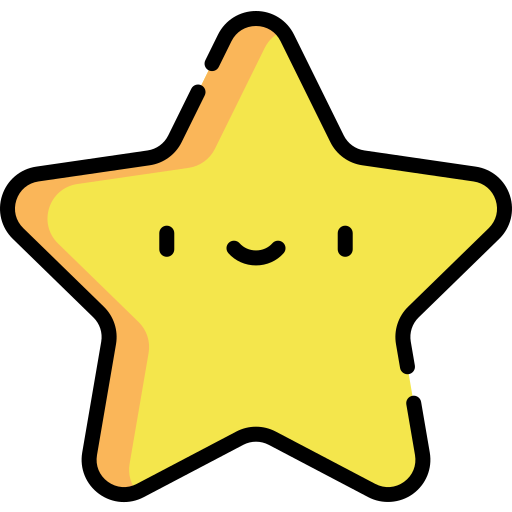 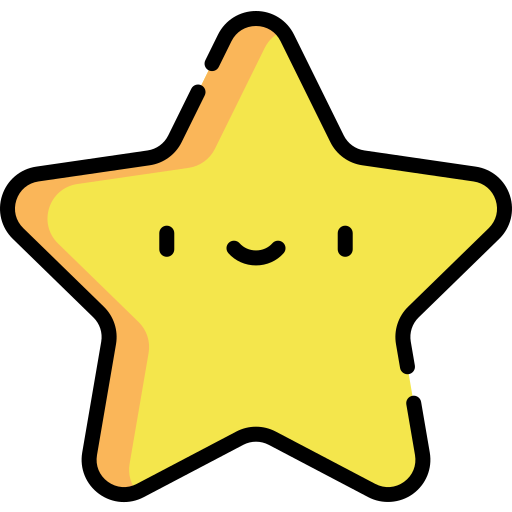 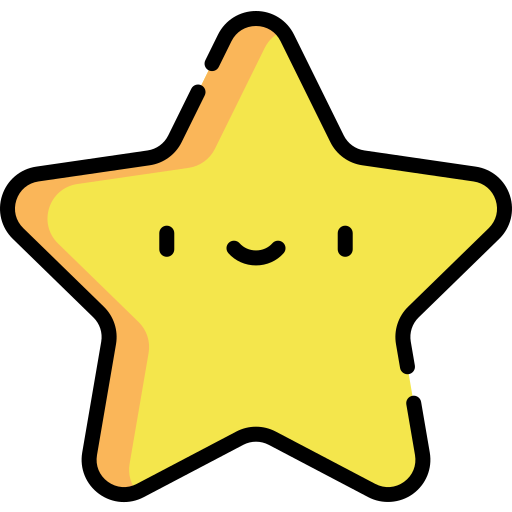 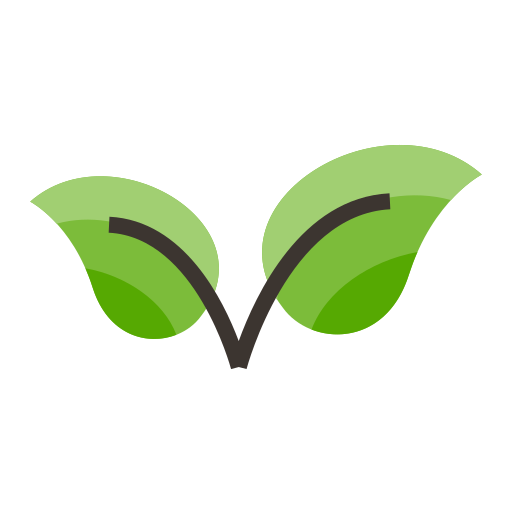 Ngắt, nghỉ hơi đúng ở các dấu câu, cụm từ rõ nghĩa
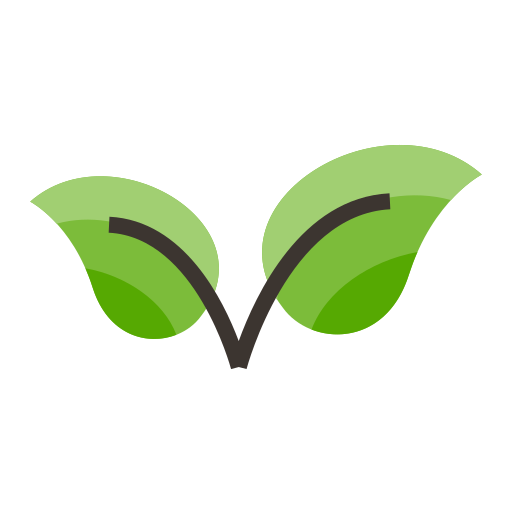 Cường độ đọc, tốc độ đọc đạt yêu cầu
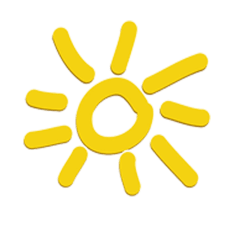 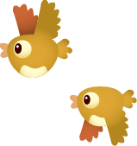 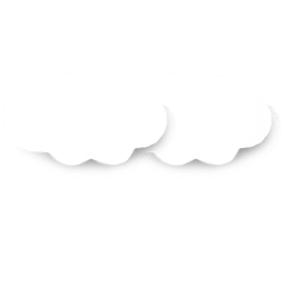 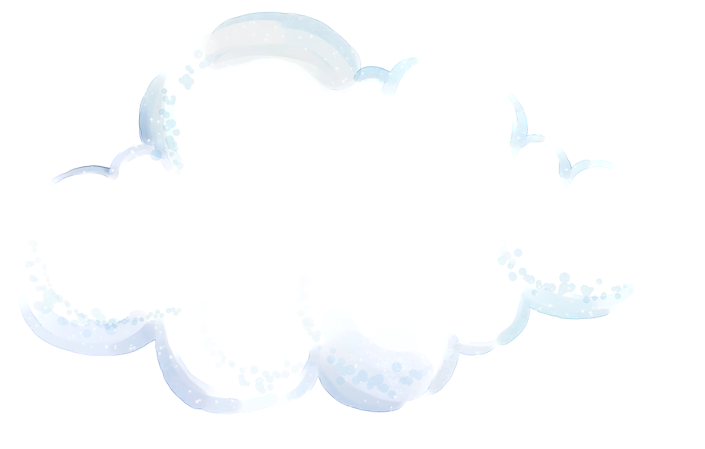 Tìm hiểu bài
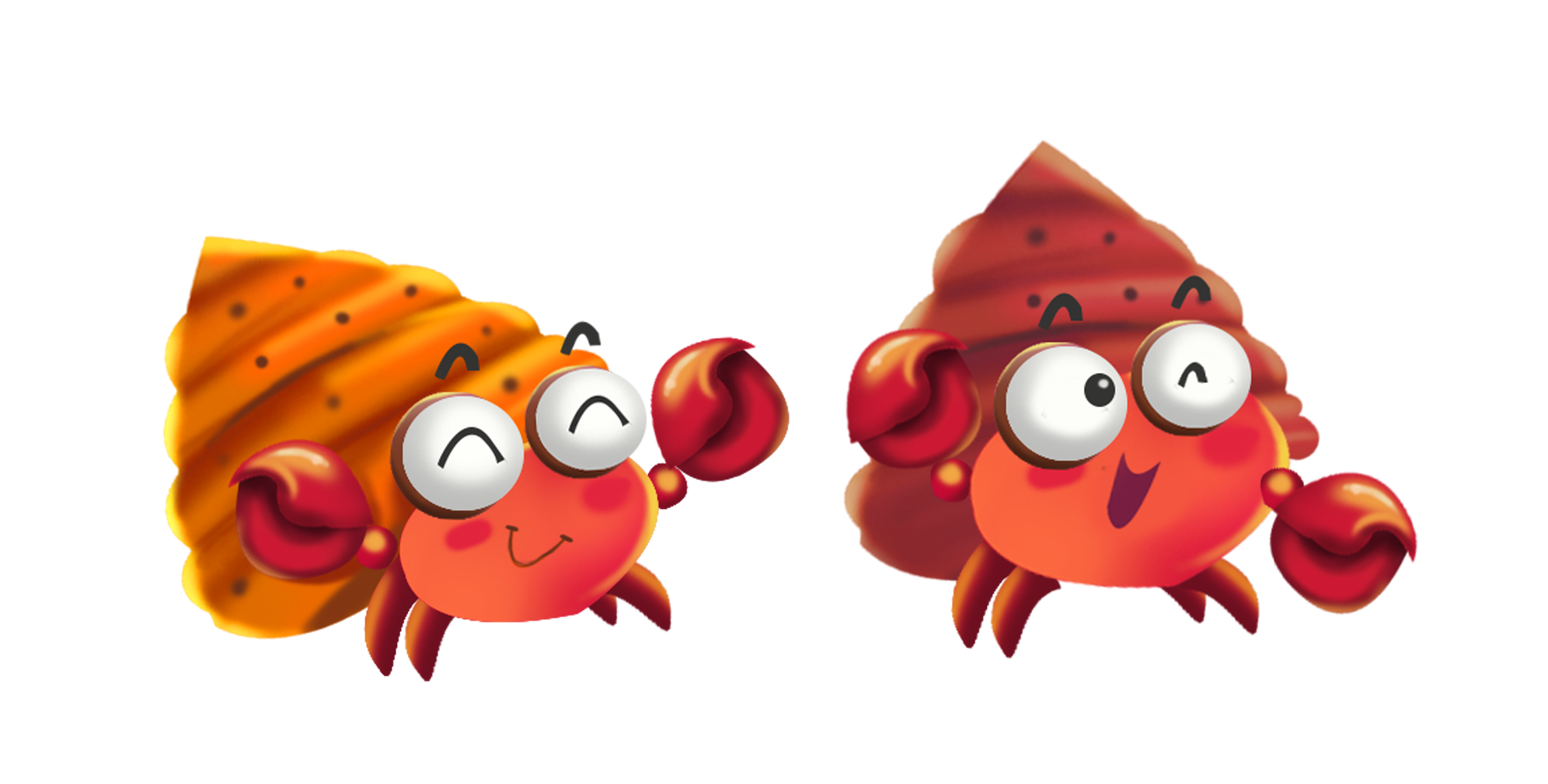 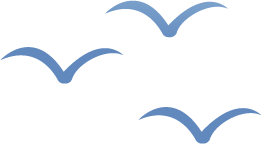 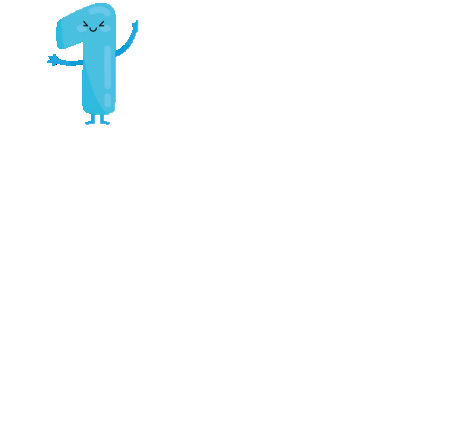 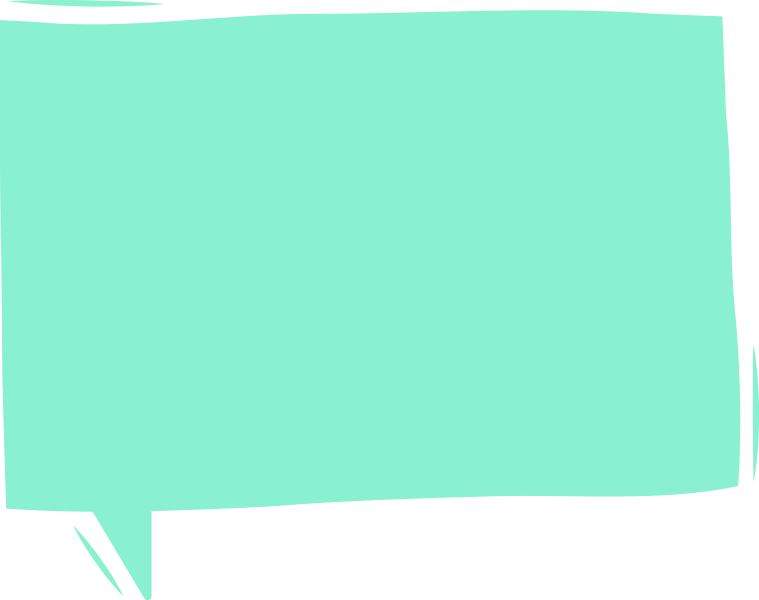 Hình ảnh được tác giả cho là đẹp nhất khi nghĩ về làng quê của mình là những cánh buồm
Câu 1:  Hình ảnh nào được tác giả cho là đẹp nhất khi nghĩ về làng quê của mình?
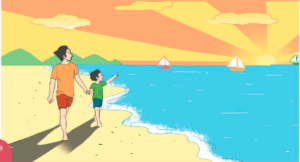 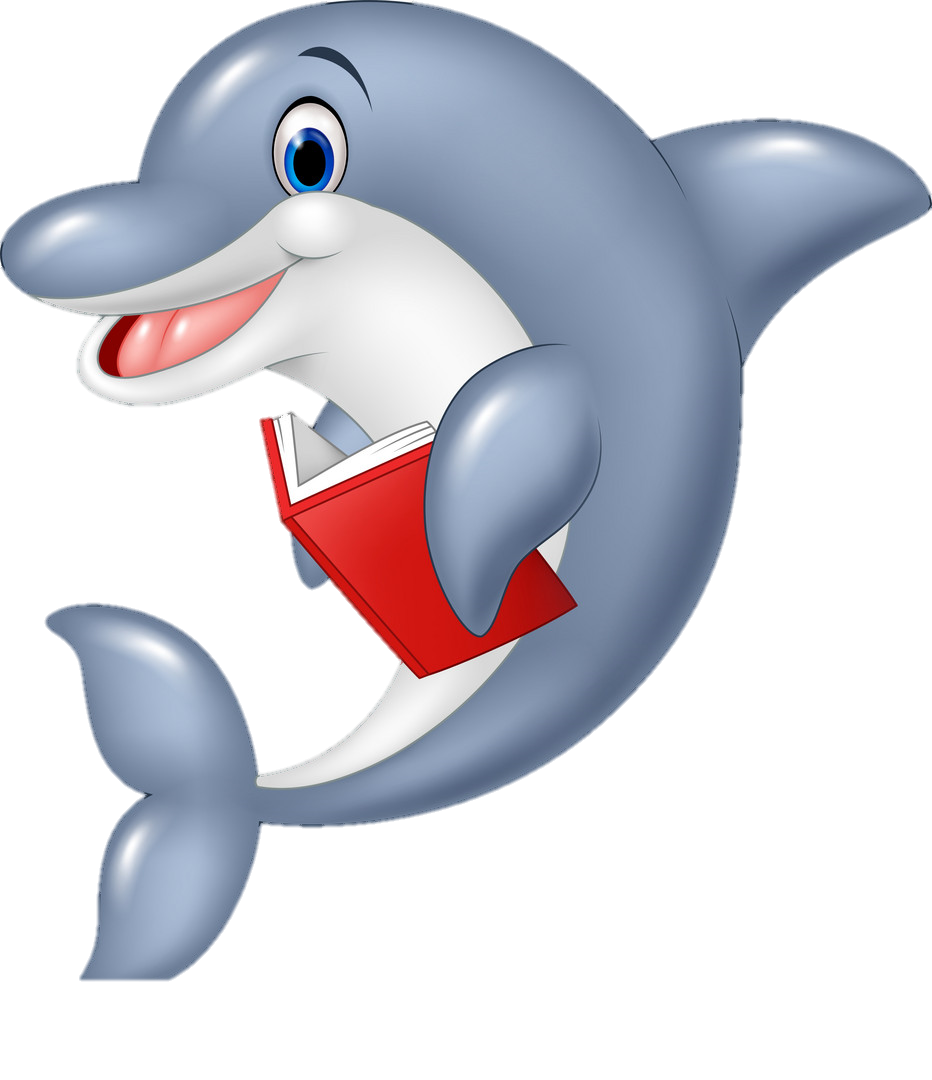 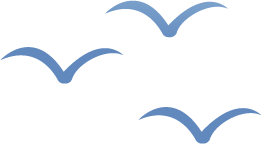 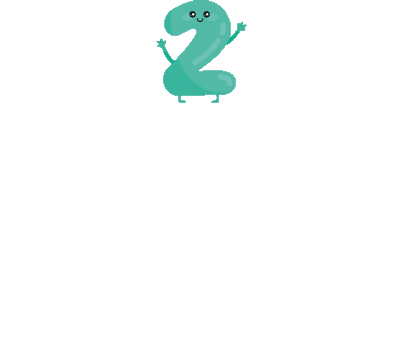 Câu 2: Cánh buồm được miêu tả  thế nào vào mỗi thời điểm?
Buổi nắng đẹp
: Trời trong, những cánh buồm xuôi ngược   
   giữa dòng sông phẳng lặng.
Khi giông bão
: Dòng sông cuồn cuộn nổi sóng, những con thuyền phải ghé vào bến.
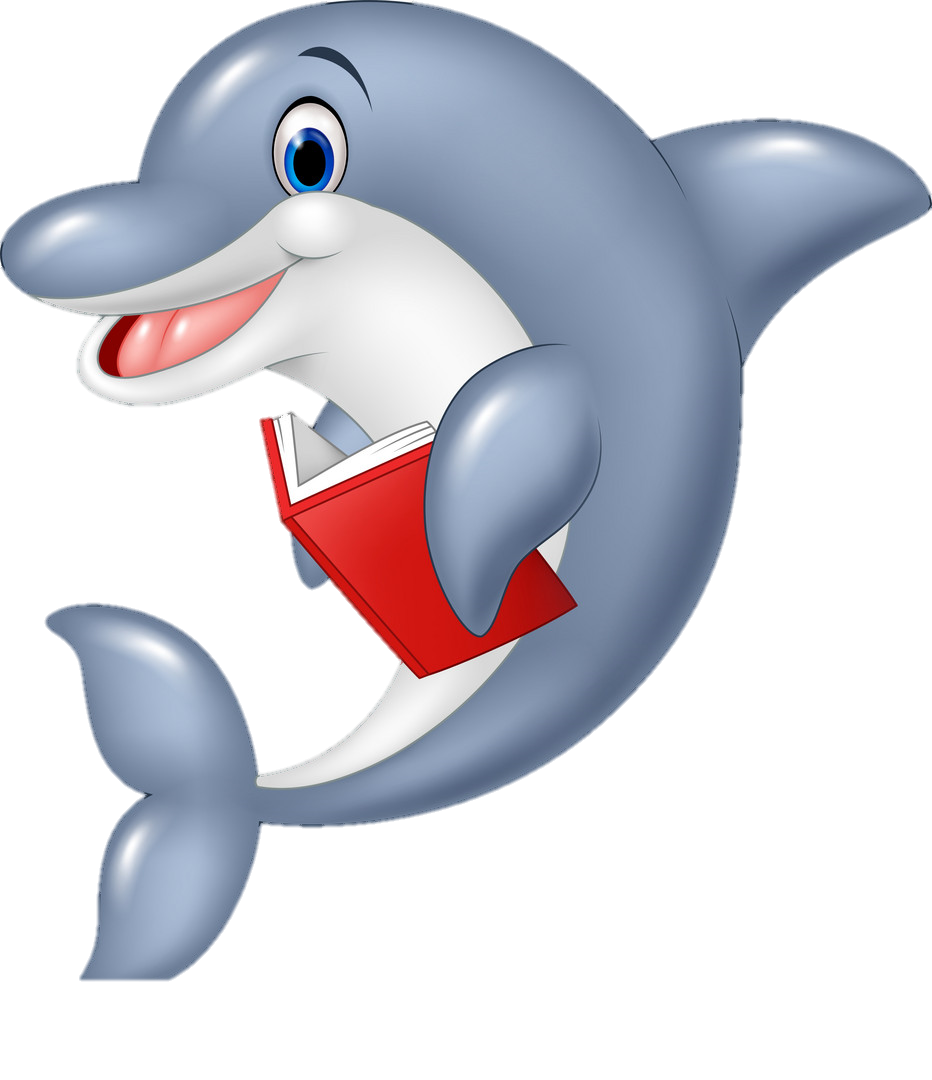 Ngày lộng gió
: Những cánh buồm căng phồng như ngực người khổng lồ đẩy thuyền đi đến chốn, về đến nơi, mọi ngả mọi miền, cần cù nhẫn nại, suốt năm suốt tháng, bất kể ngày đêm.
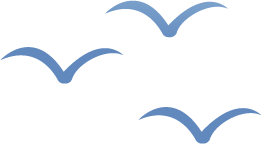 Câu 3: Em thích cách tả cánh buồm vào thời điểm nào? Vì sao?
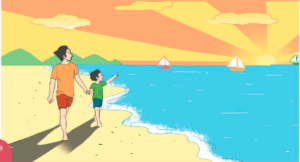 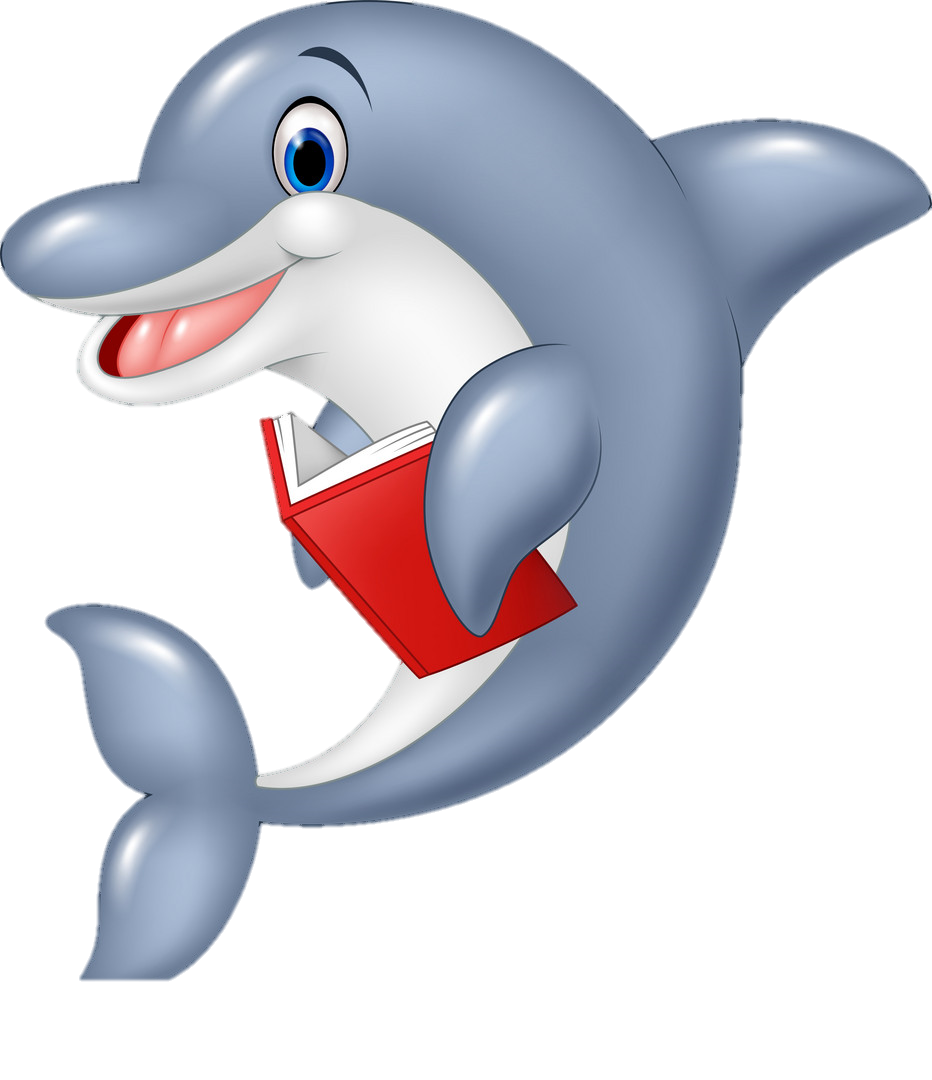 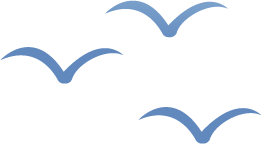 Câu 4: Ý nào dưới đây nêu đúng nội dung chính của bài đọc ?
A. Vẻ đẹp của những dòng sông quê hương
B. Vẻ đẹp của những cánh buồm trên dòng sông quê hương
C.  Vẻ đẹp của những con tàu vượt biển khơi
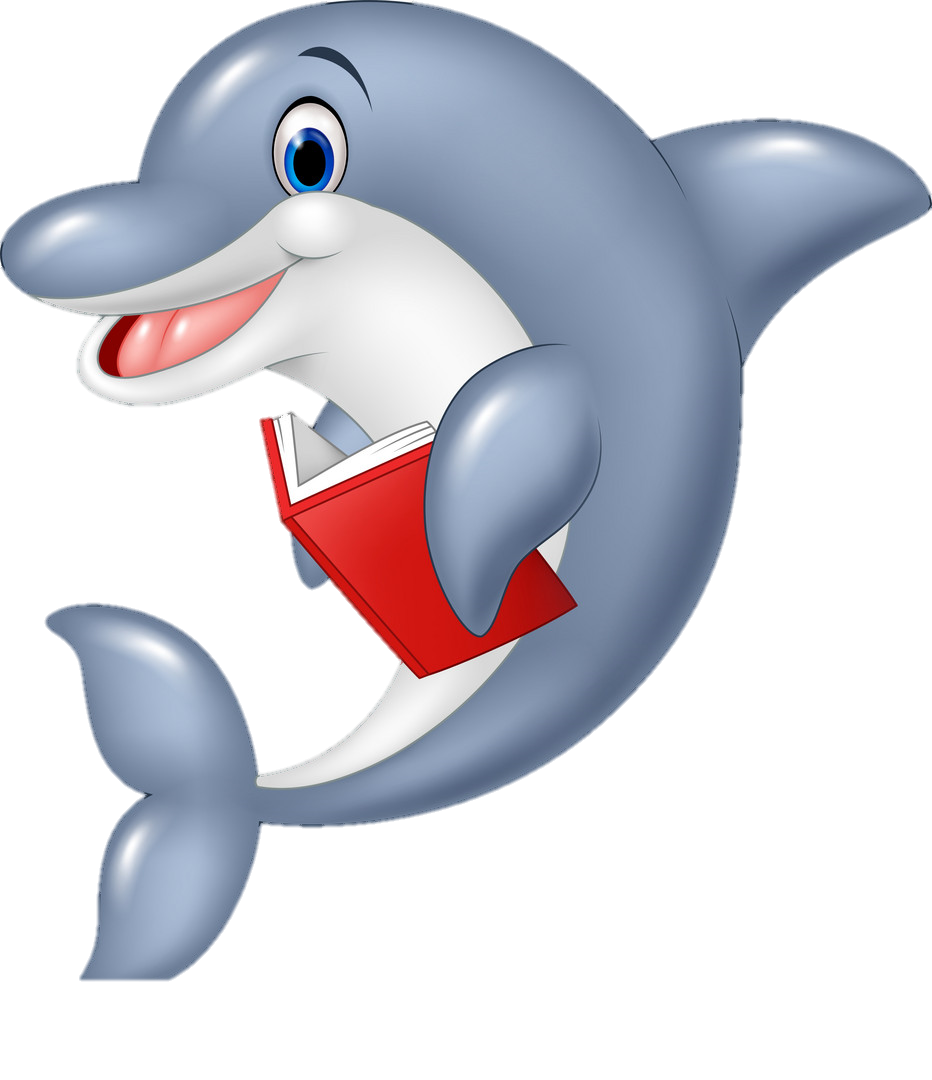 D. Vẻ đẹp của những người lao động cần cù, chăm chỉ
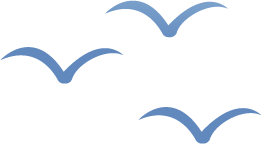 Nêu nội dung của bài.
Nội dung: Bài đọc miêu tả vẻ đẹp của những cánh buồm trên dòng sông quê hương. Qua đó cho ta thấy tình yêu, sự gắn bó với làng quê của tác giả.
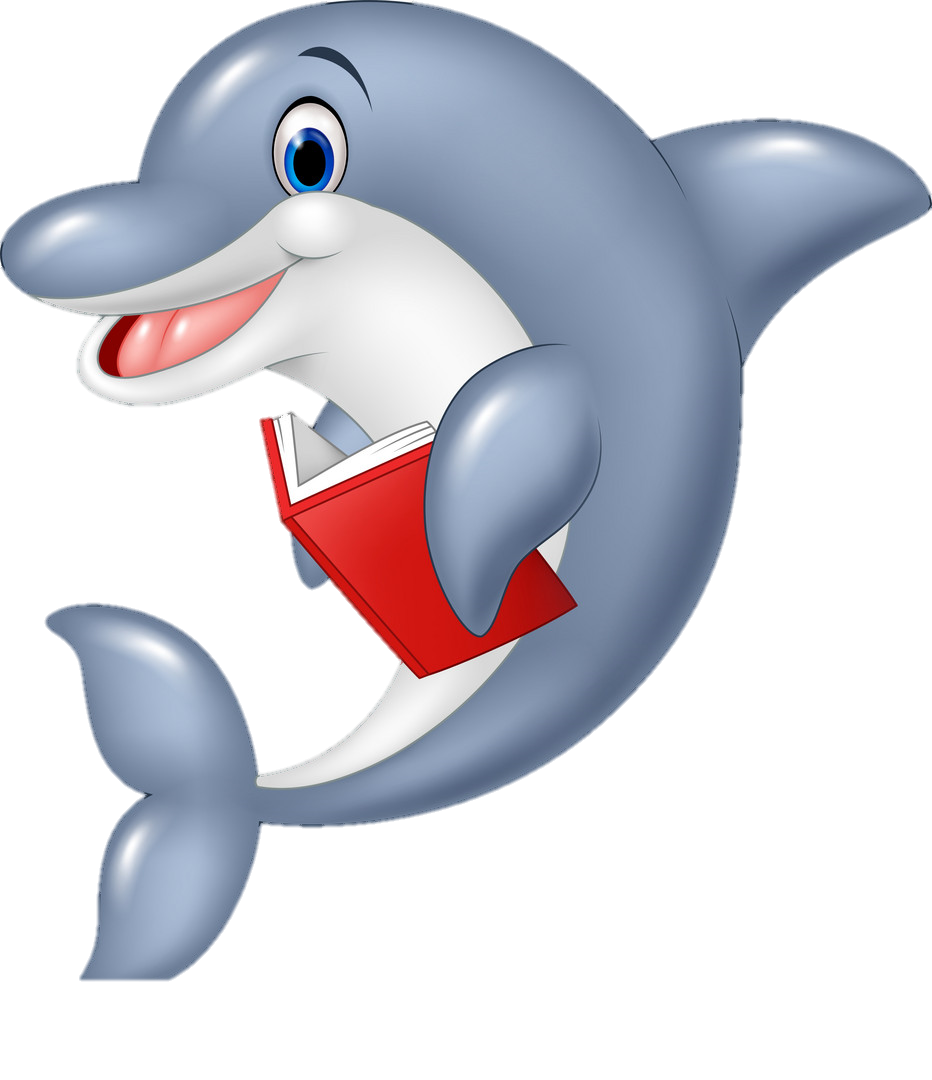 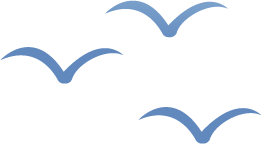 Câu 5: Nói 2-3 câu về cảnh vật ở một nơi mà em yêu thích.
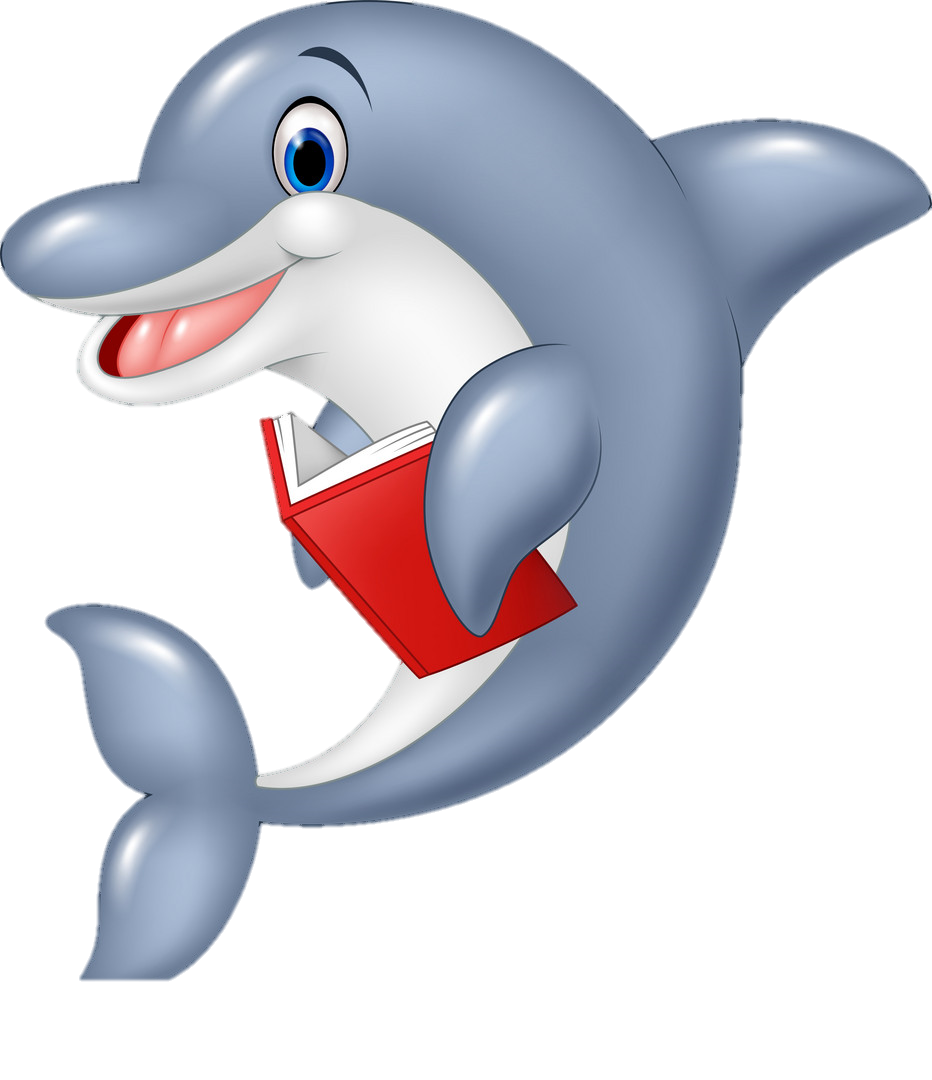 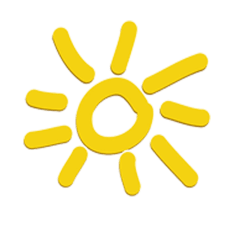 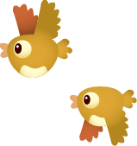 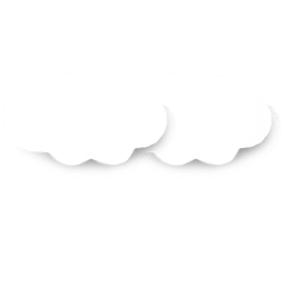 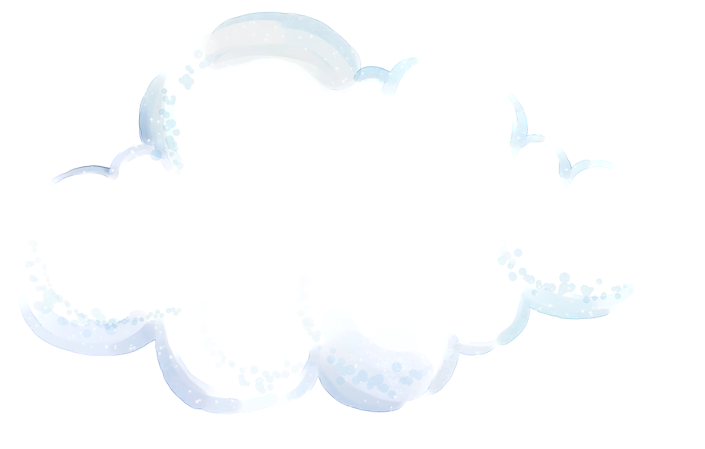 Luyện đọc
 diễn cảm
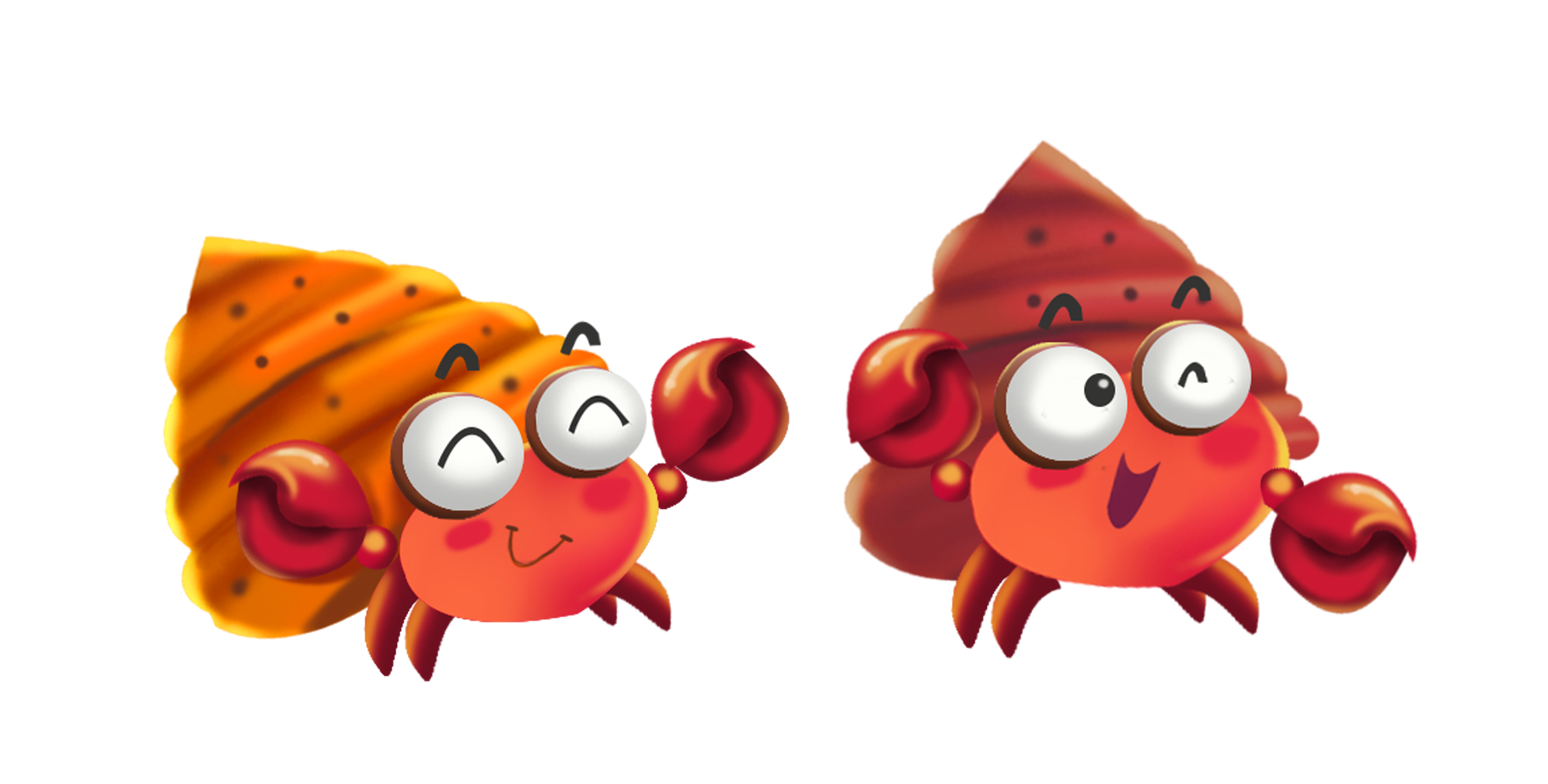 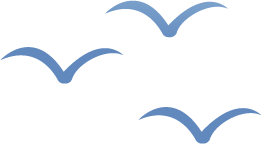 Phía sau làng tôi có một con sông lớn chảy qua. Bốn mùa sông đầy nước. Tôi yêu con sông vì nhiều lẽ, trong đó có một hình ảnh tôi cho là đẹp nhất – đó là những cánh buồm.
   Ngày lại ngày, cánh buồm đi như rong chơi nhưng thực ra nó đang đẩy thuyền đi. Những buổi nắng đẹp, trời trong, những cánh buồm xuôi ngược giữa dòng sông phẳng lặng. Có cánh màu nâu như màu áo của mẹ tôi. Có cánh màu trắng như màu áo của chị tôi. Có cánh màu xám bạc như màu áo bố tôi đã suốt ngày lam lũ trên cánh đồng.
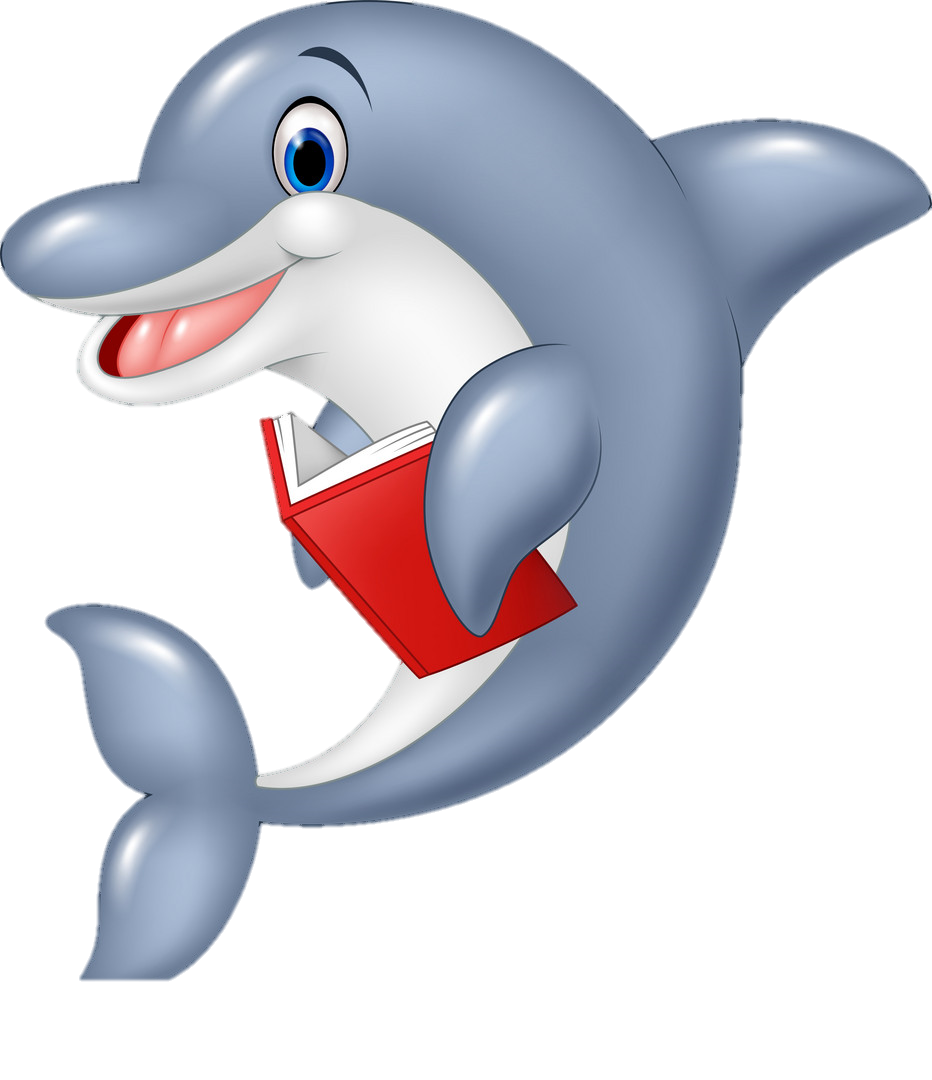 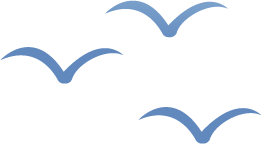 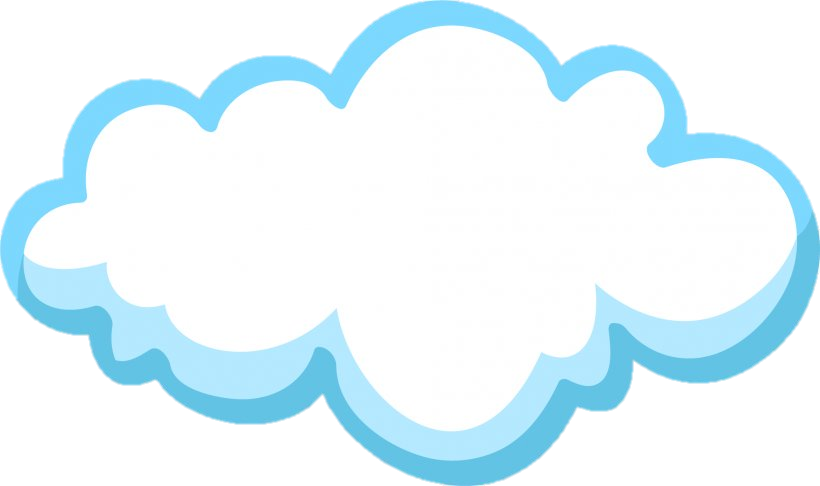 Vận dụng
Sưu tầm tranh về cảnh đẹp quê hương em để giới thiệu cùng các bạn vào giờ học sau.
Soạn bài 
“Luật Bảo vệ, chăm sóc và giáo dục trẻ em”.
Học thuộc lòng bài thơ.
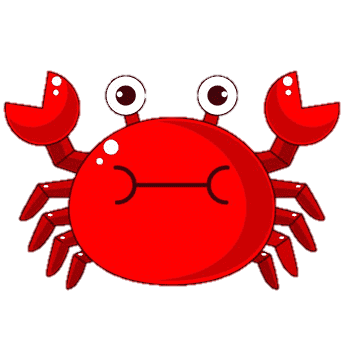 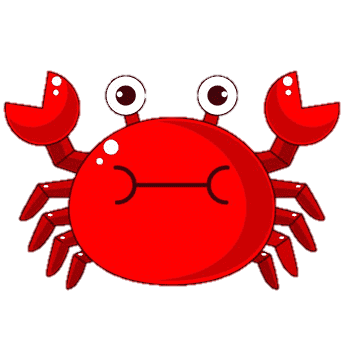